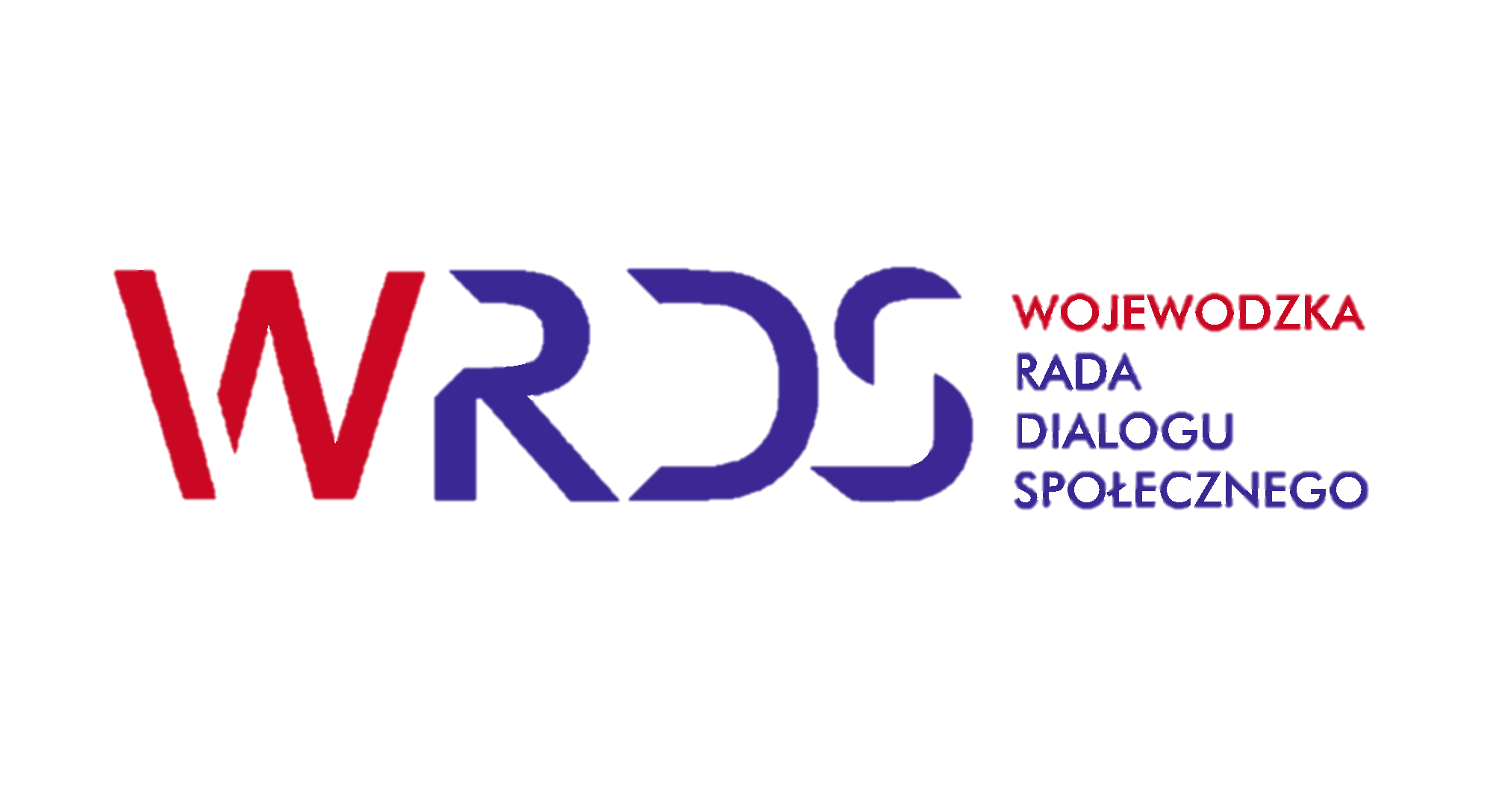 Posiedzenie Wojewódzkiej Rady Dialogu Społecznego Województwa Dolnośląskiego
18 grudnia 2020 r., godz. 12.00
On-line
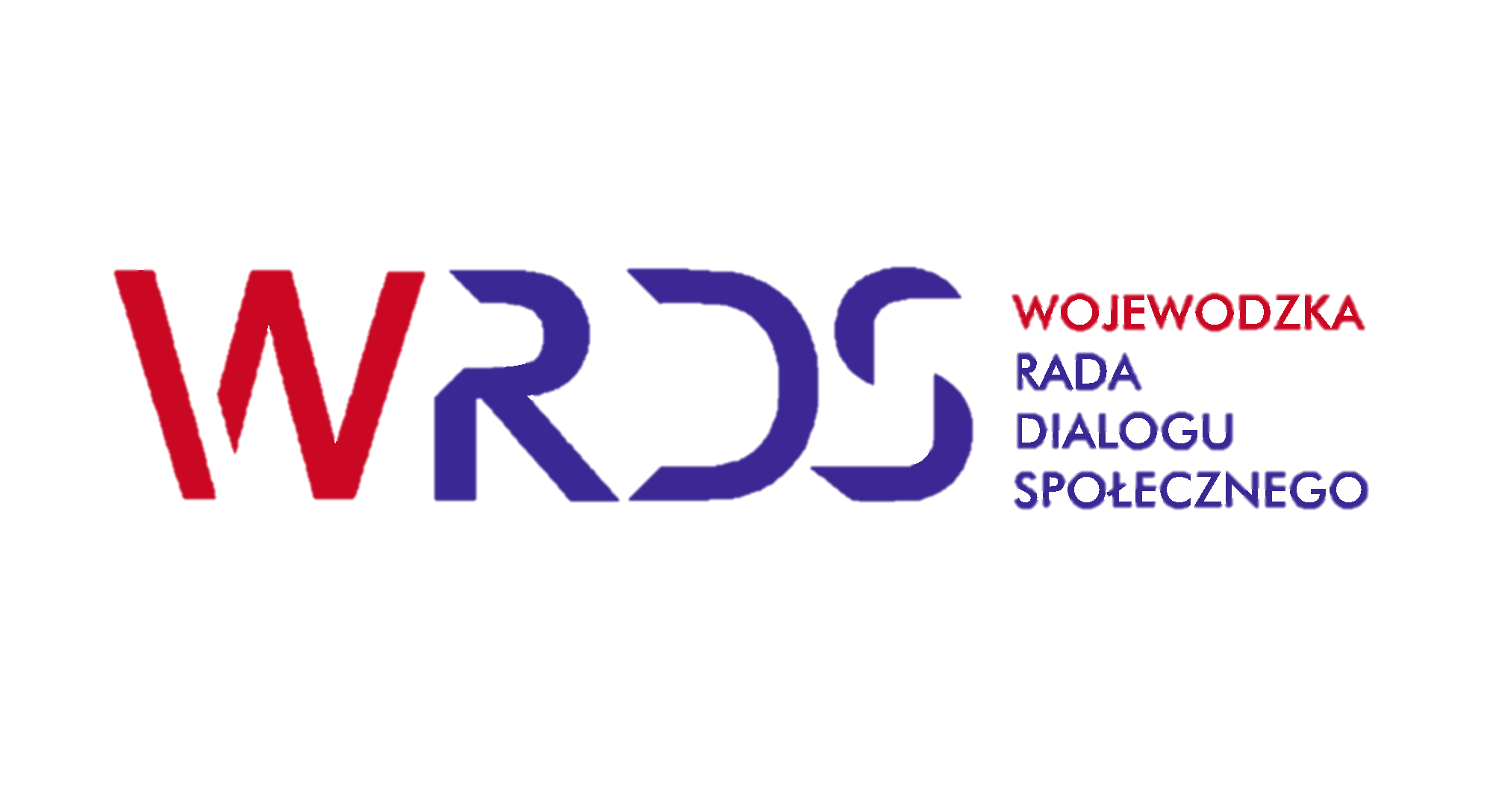 Kalendarium prac WRDS WD 
w 2020 roku
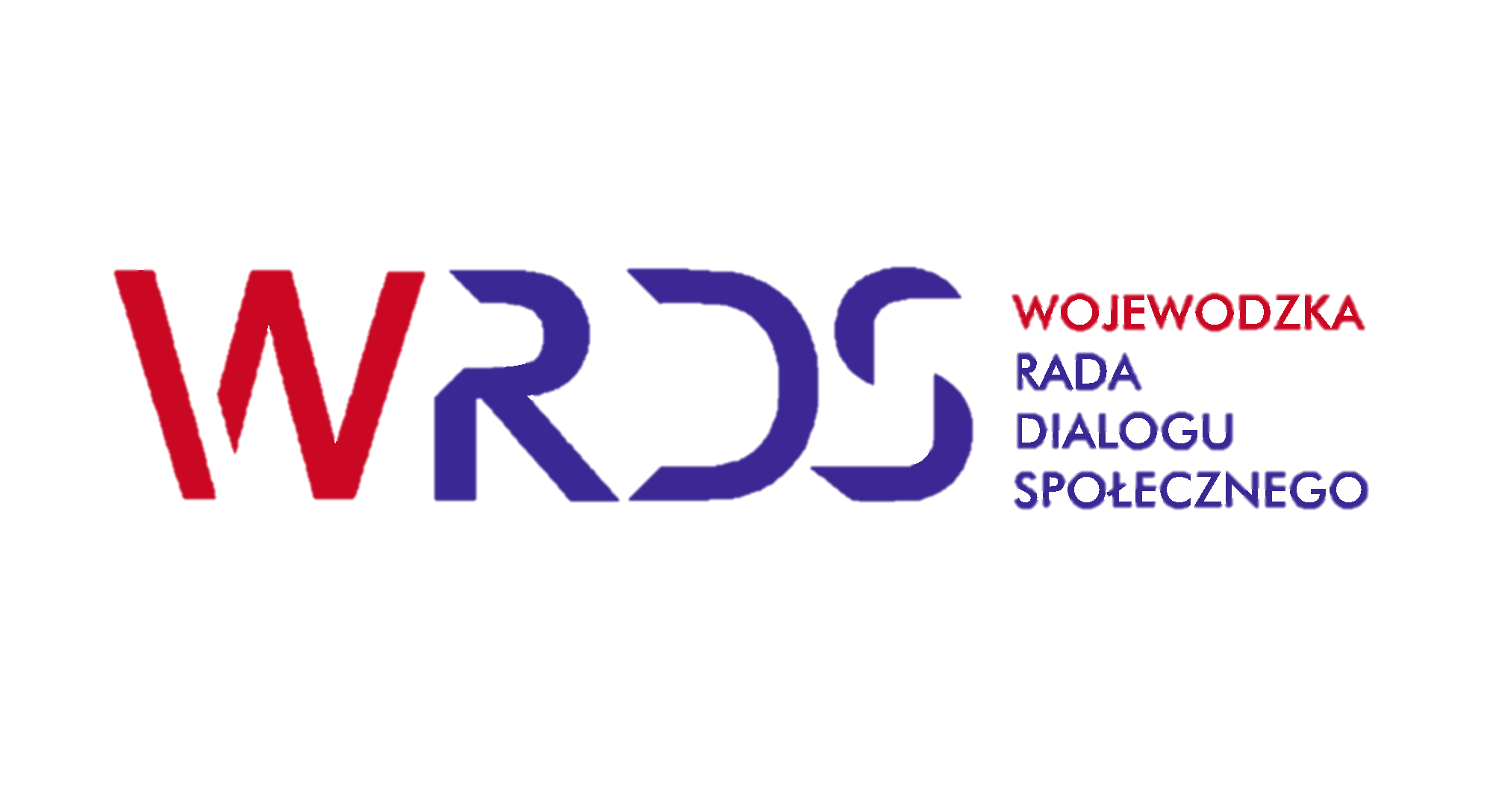 1 stycznia 2020 roku 
przewodniczącym WRDS WD został 
Artur Mazurkiewicz
jako przedstawiciel strony pracodawców
reprezentujący Dolnośląskich Pracodawców zrzeszonych w Konfederacji Lewiatan
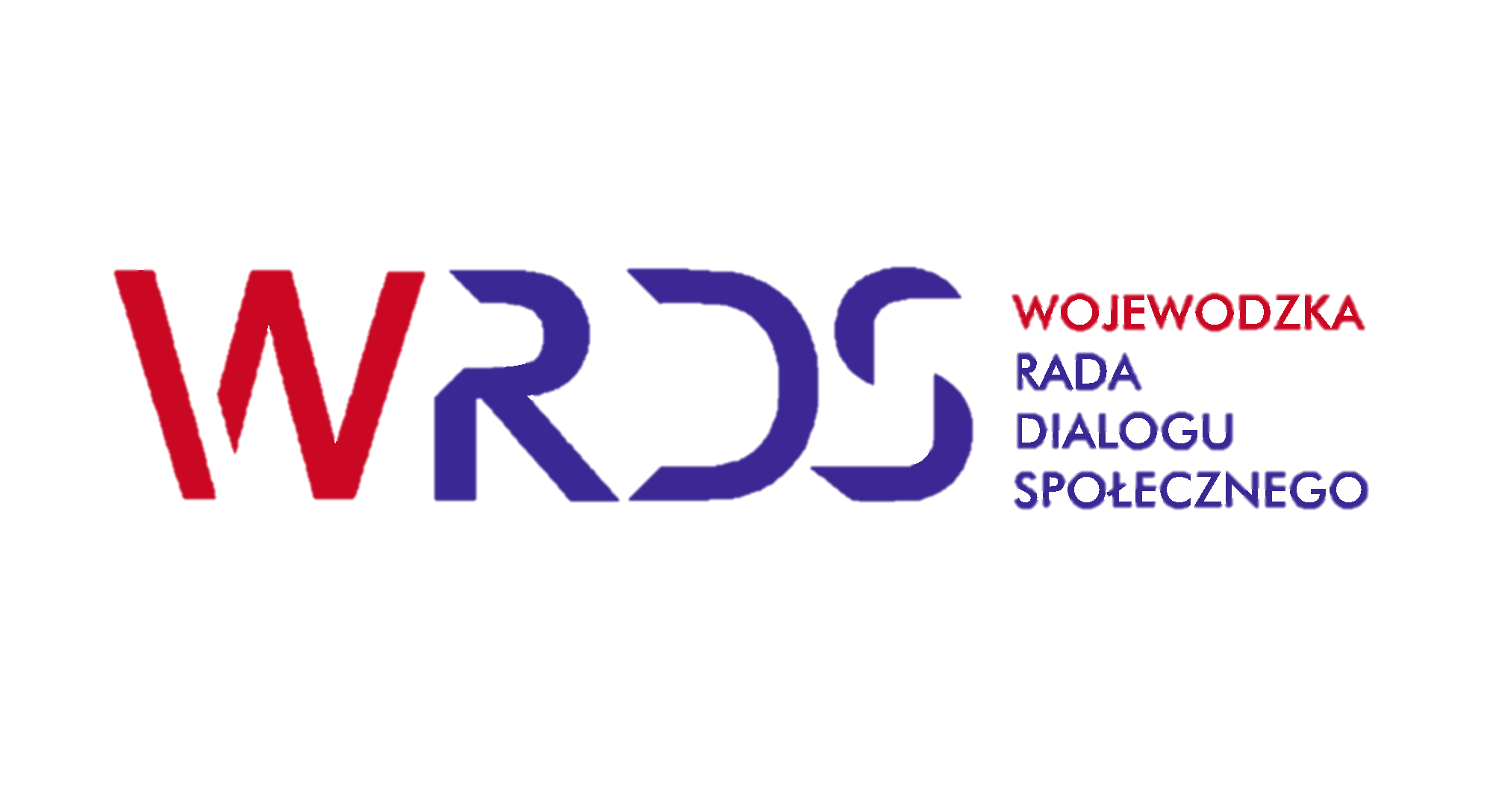 Przewodniczący kierował 
pracami Rady wraz z członkami 
Prezydium WRDS WD
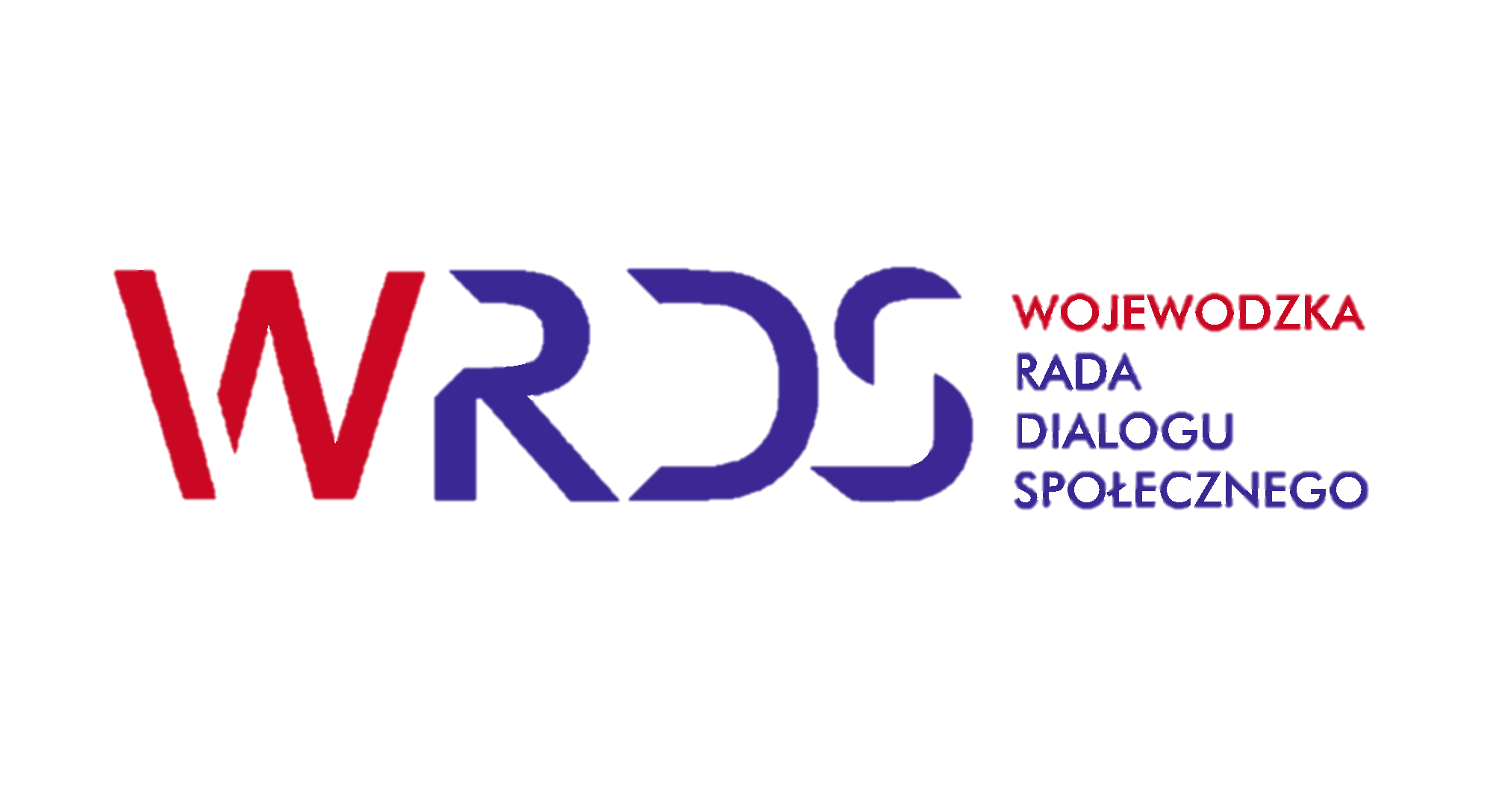 Czym zajmowała się 
WRDS WD
w 2020 roku
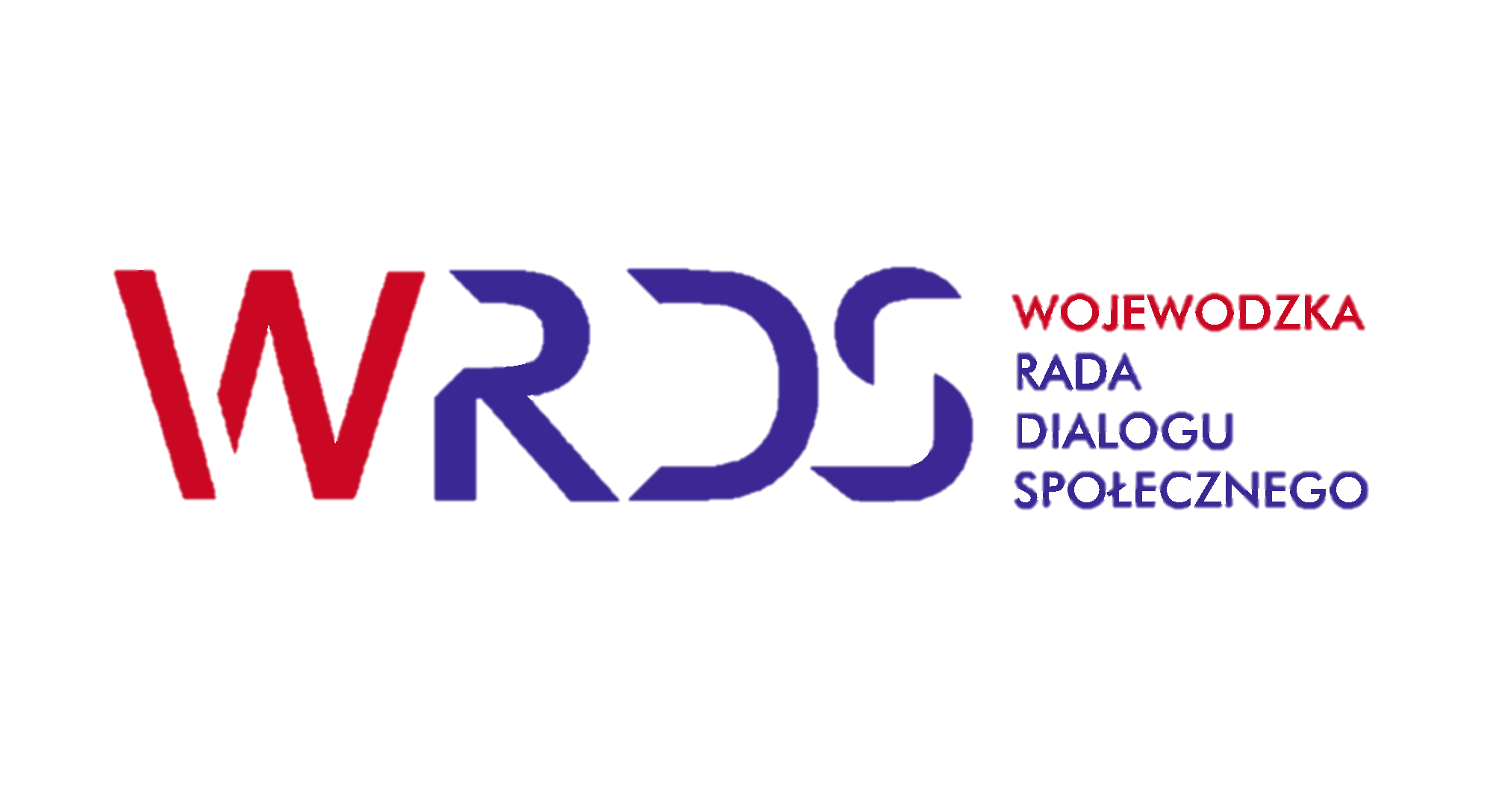 28 posiedzeń Rady i Jej zespołów roboczych
 
12 posiedzeń Prezydium
2 posiedzenia WRDS
4 posiedzenia Zespołu doraźnego ds. nadzwyczajnej sytuacji związanej ze stanem epidemii w związku z zakażeniem wirusem SARS-CoV-2
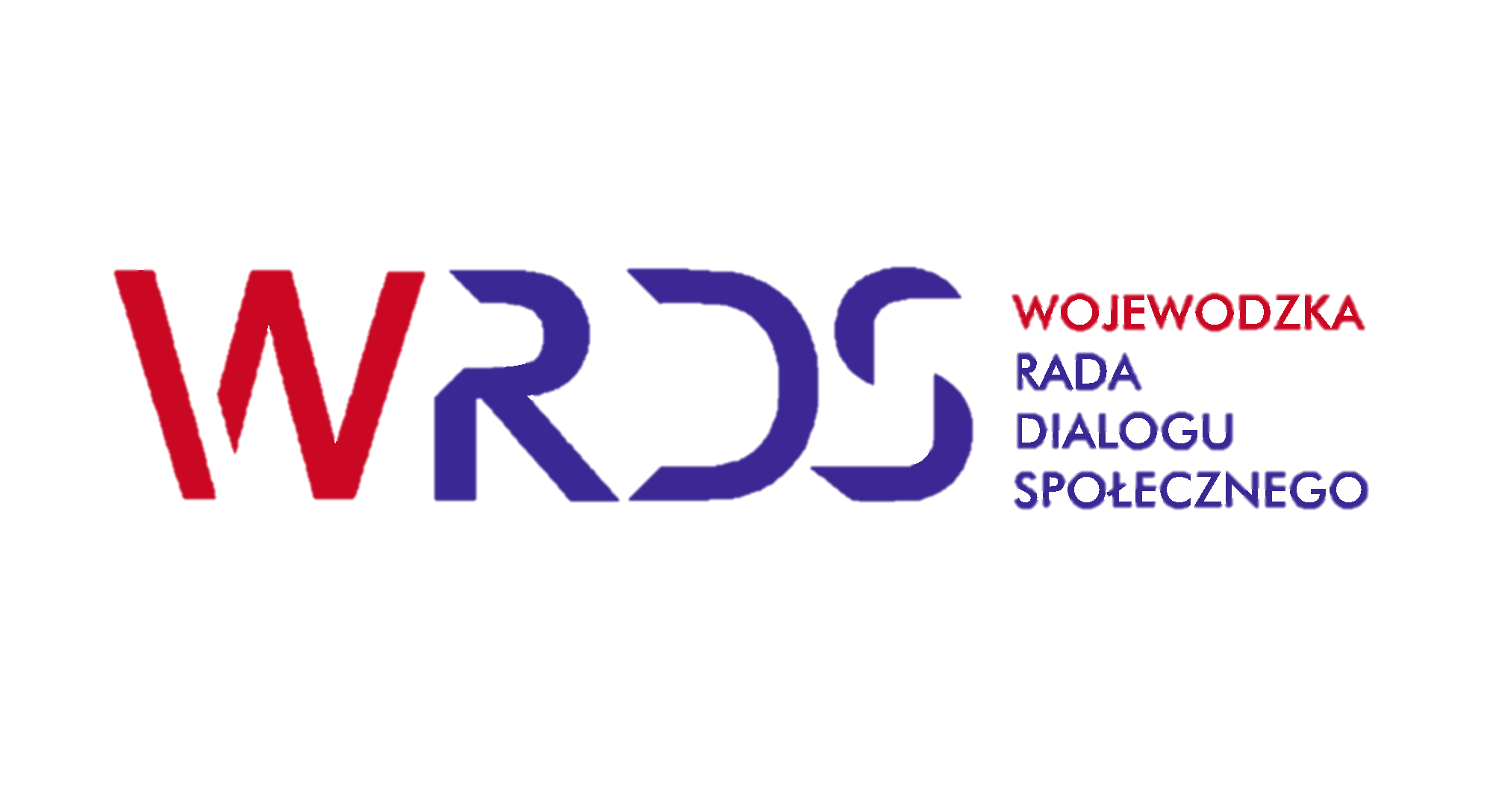 4 posiedzenia Zespołu ds. ochrony zdrowia i polityki społecznej 
1 posiedzenie Zespołu ds. rynku pracy, edukacji, kształcenia ustawicznego 
1 posiedzenie Zespołu doraźnego z udziałem członków pozostałych zespołów roboczych (ds. zdrowia, ds. rynku pracy, ds. rozwoju regionalnego)
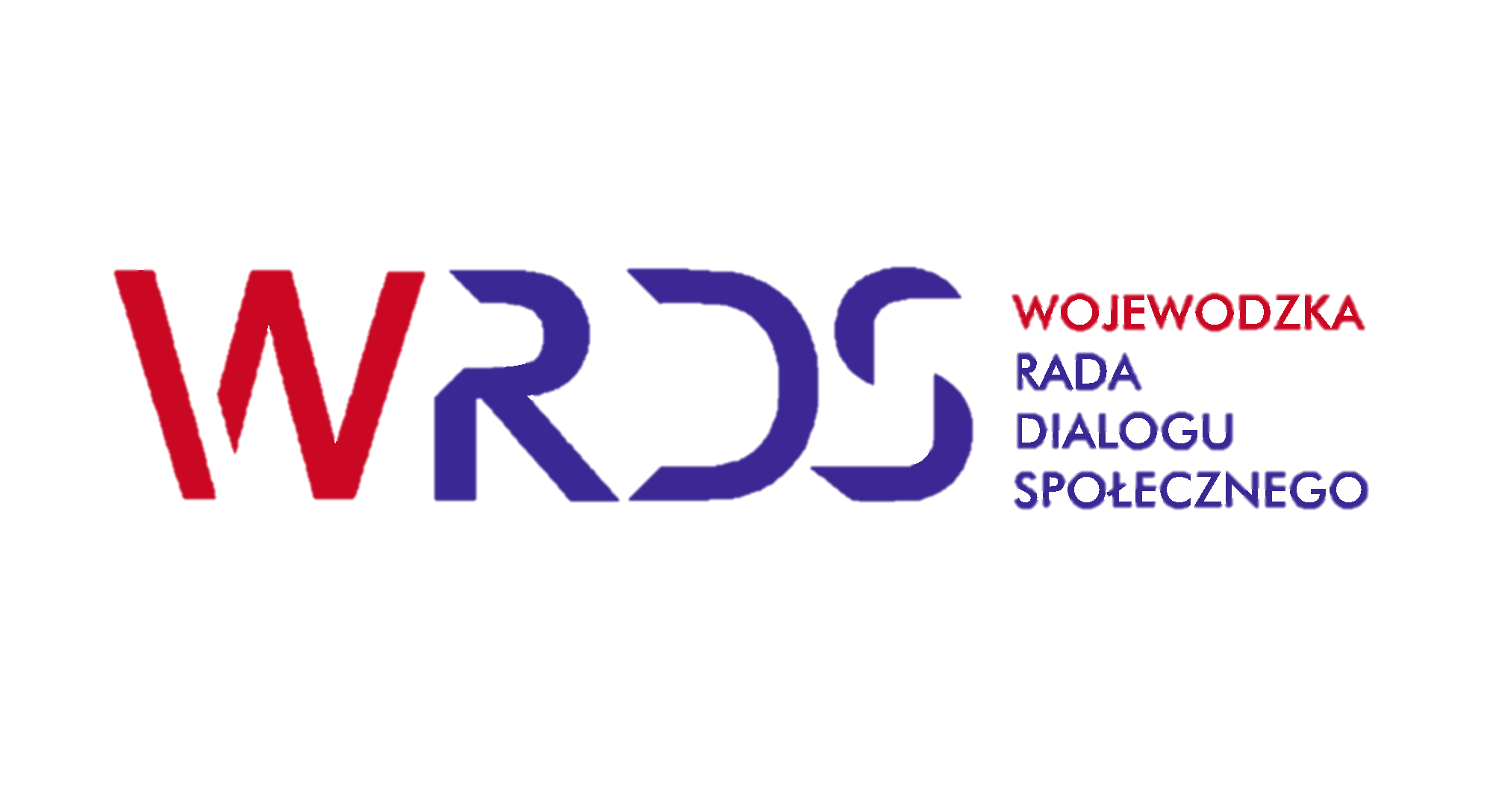 1 Szkolenie wyjazdowe dla członków WRDS WD (2 dni) 
3 Posiedzenia grupy roboczej ds. konferencji „Dolnośląskie Forum Rynku Pracy” – 3 (zaplanowana na 30 .04.2020 r. – nie odbyła się)
 Z tej liczby 16 spotkań odbyło się on-line
Przyjęto:
6 stanowisk
5 uchwał
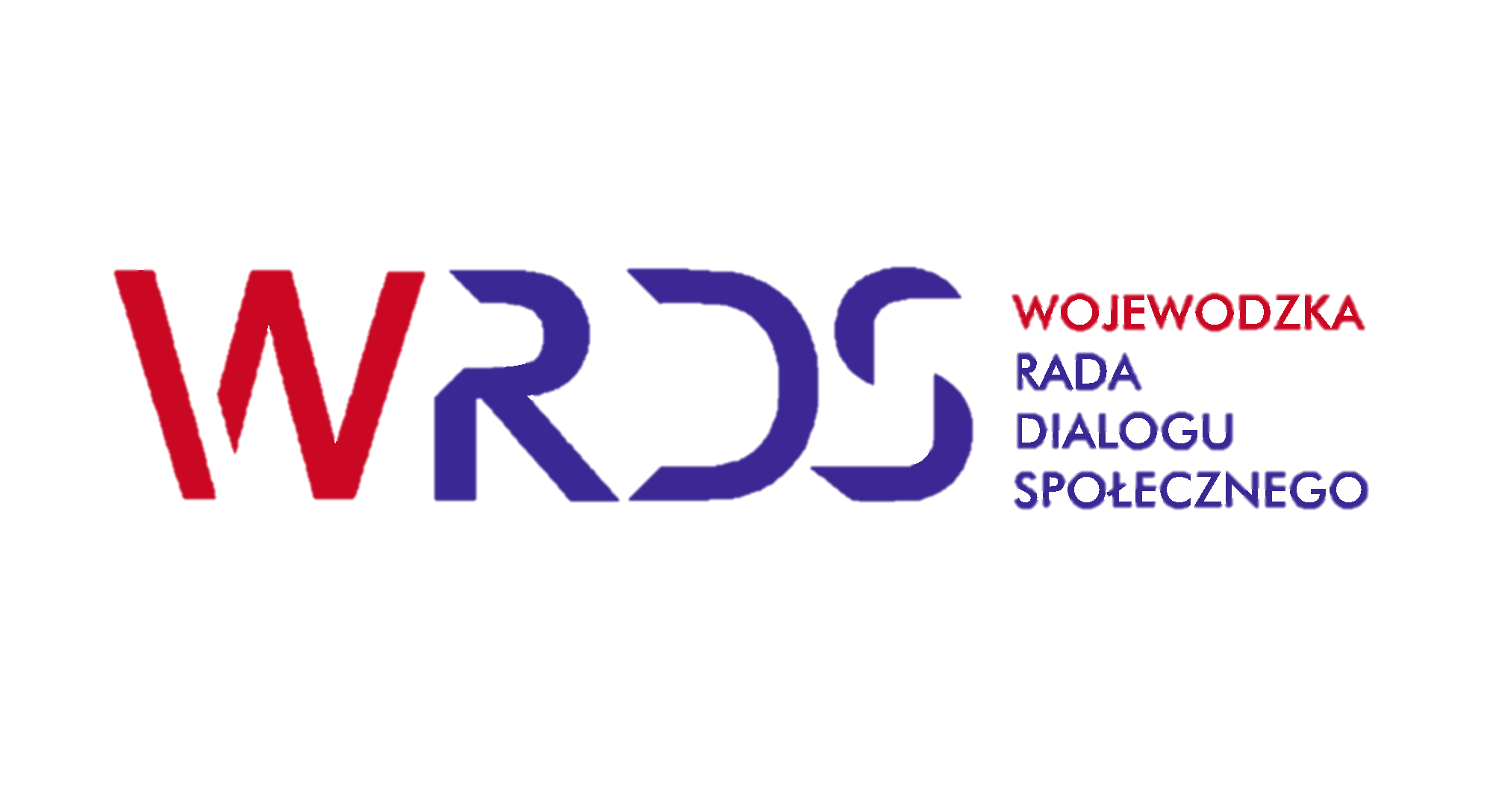 Inauguracyjne posiedzenie 
Prezydium WRDS WD
20 stycznia
Sprawy organizacyjne
Przedstawienie bieżących prac nad kształtem konferencji 
„Dolnośląskie Forum Rynku Pracy”
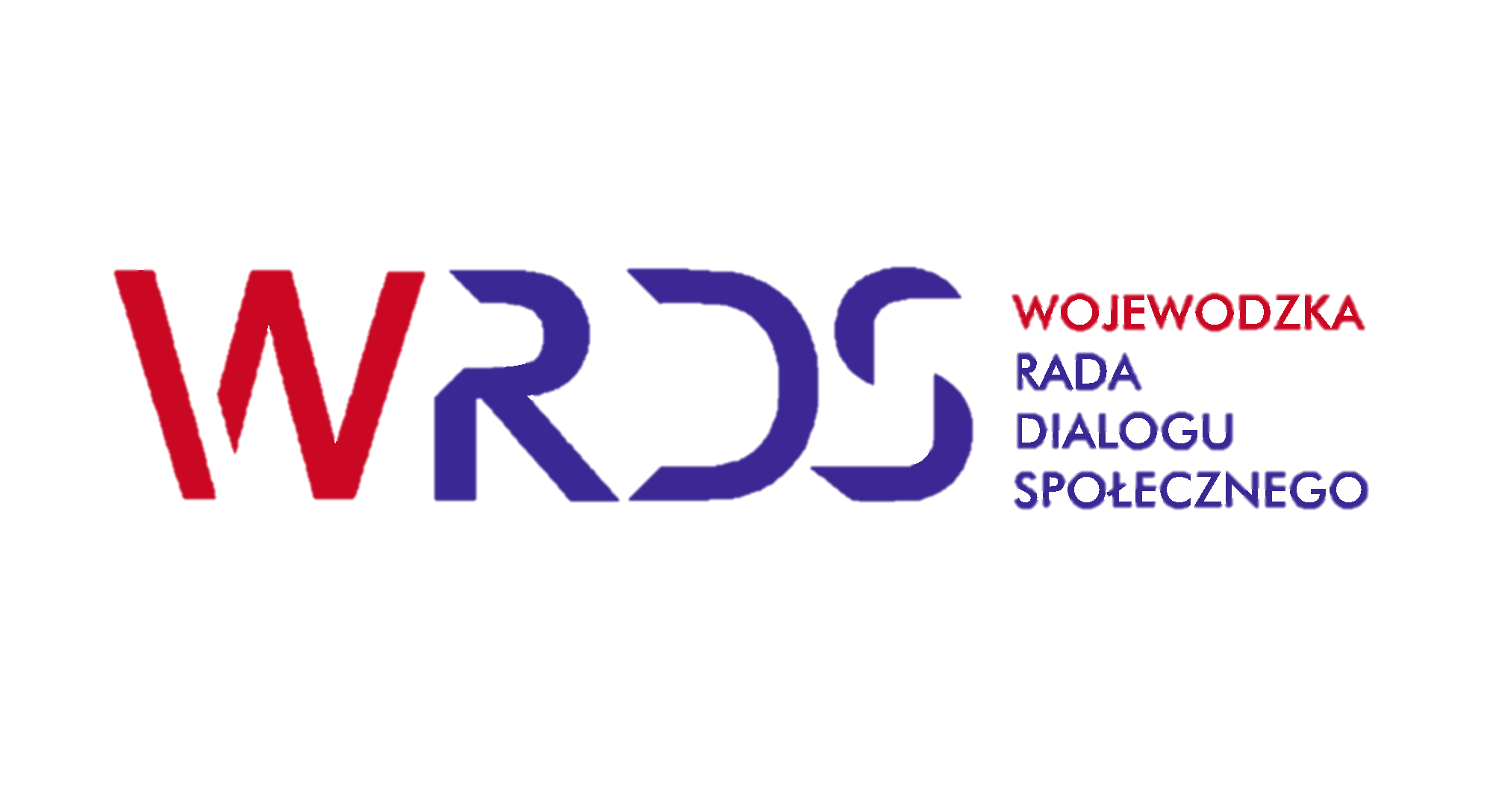 Podczas posiedzenia Prezydium podziękowaliśmy za wieloletnią pracę na rzecz dialogu społecznego Panu Andrzejowi Kaliszowi
	od 2003 roku – w Wojewódzkiej Komisji Dialogu Społecznego we Wrocławiu, a od 2015 r. – w Wojewódzkiej Radzie Dialogu Społecznego Województwa Dolnośląskiego. Andrzej Kalisz reprezentował w obu gremiach Związek Pracodawców Dolnego Śląska, której to organizacji przez wiele lat był przewodniczącym, a także - po przekształceniach – ZIG – Pracodawcy i Przedsiębiorcy wchodzących w skład organizacji pracodawców Pracodawcy RP. 
	Miejsce Andrzeja Kalisza w Radzie zajął Marek Pasztetnik, prezes Zarządu ZIG – Pracodawcy i Przedsiębiorcy.
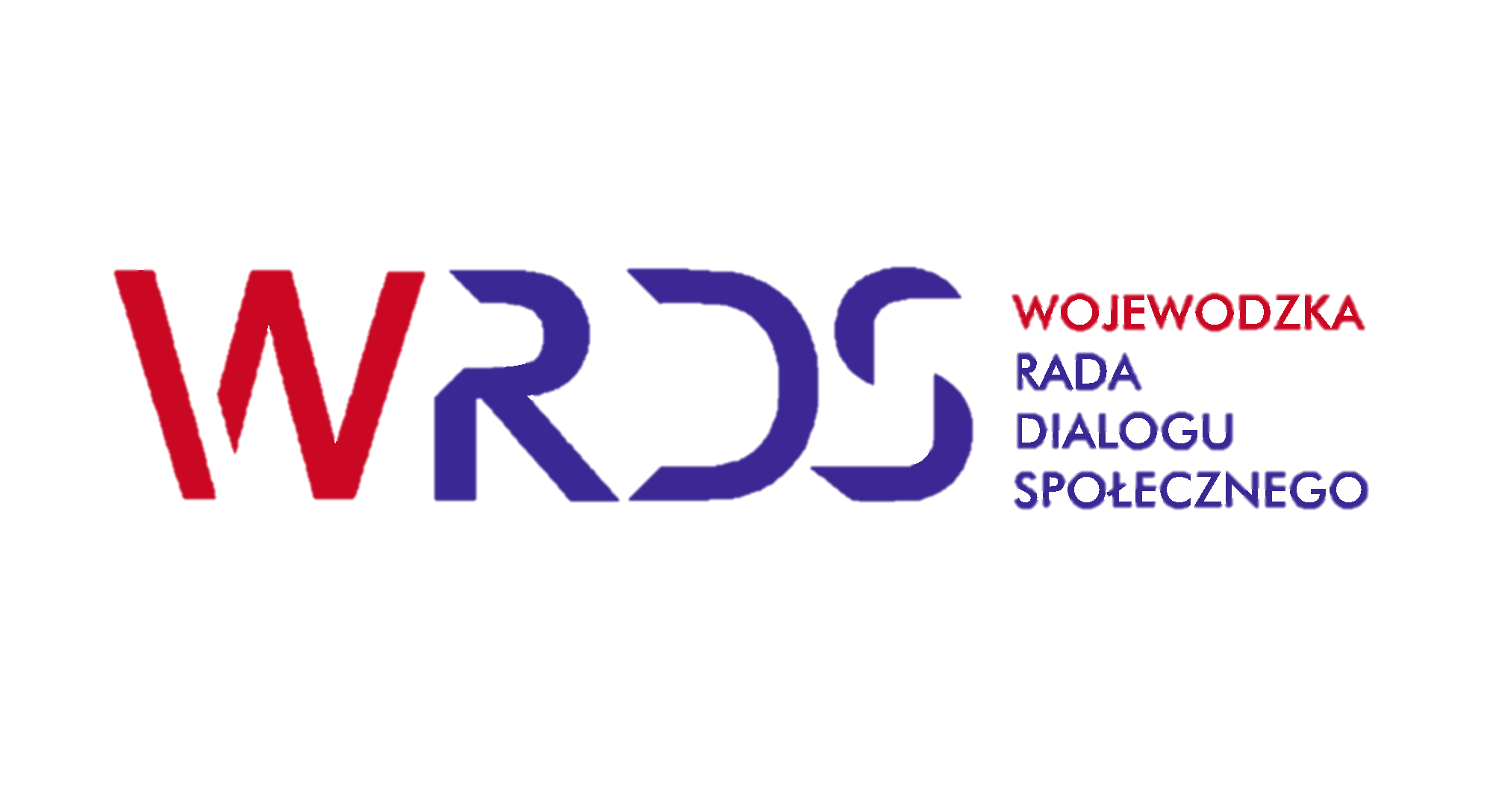 W 2020 roku zaplanowaliśmy zorganizowanie konferencji „Dolnośląskiego Forum Rynku Pracy”
Głównym organizatorem przedsięwzięcia jest Wojewódzka Rada Dialogu Społecznego Województwa Dolnośląskiego 
przy współudziale partnerów z Rady – Dolnośląskich Pracodawców, 
a także Dolnośląskiego Wojewódzkiego Urzędu Pracy, Dolnośląskiej Agencji Rozwoju Regionalnego S.A. 
Opiekę merytoryczną sprawuje Uniwersytet Ekonomiczny we Wrocławiu. 
Odbyły się 3 posiedzenia grupy roboczej 
Pracami grupy kierował Artur Sawrycz z Dolnośląskich Pracodawców
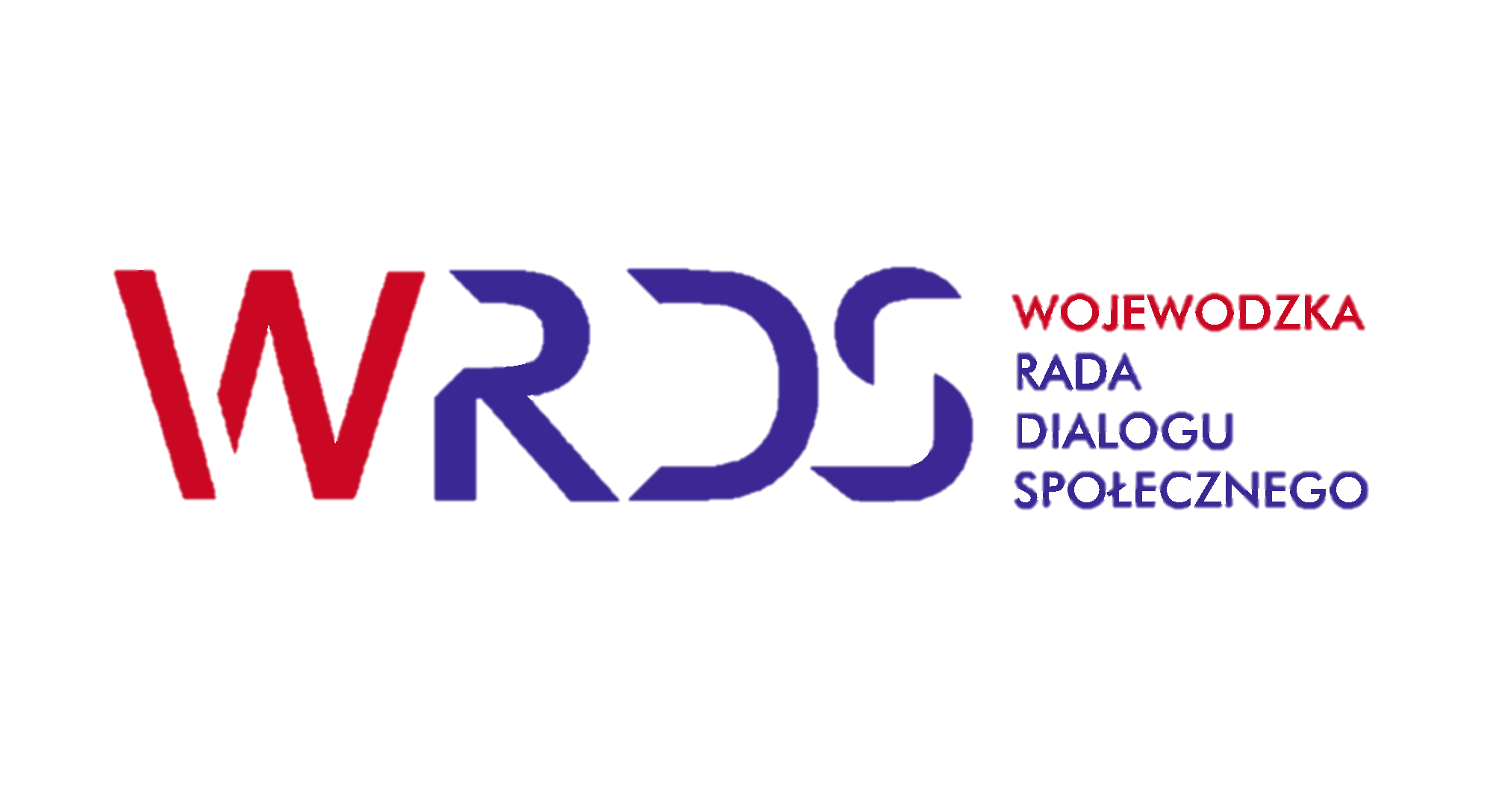 Posiedzenie Prezydium WRDS WD
18 lutego

Ustaliliśmy, że zaproponujemy Radzie kandydaturę Marka Moszczyńskiego na przewodniczącego Zespołu ds. zdrowia i polityki społecznej 

Omawialiśmy stanowiska, opinie i apele Rady z lat 2017-2019
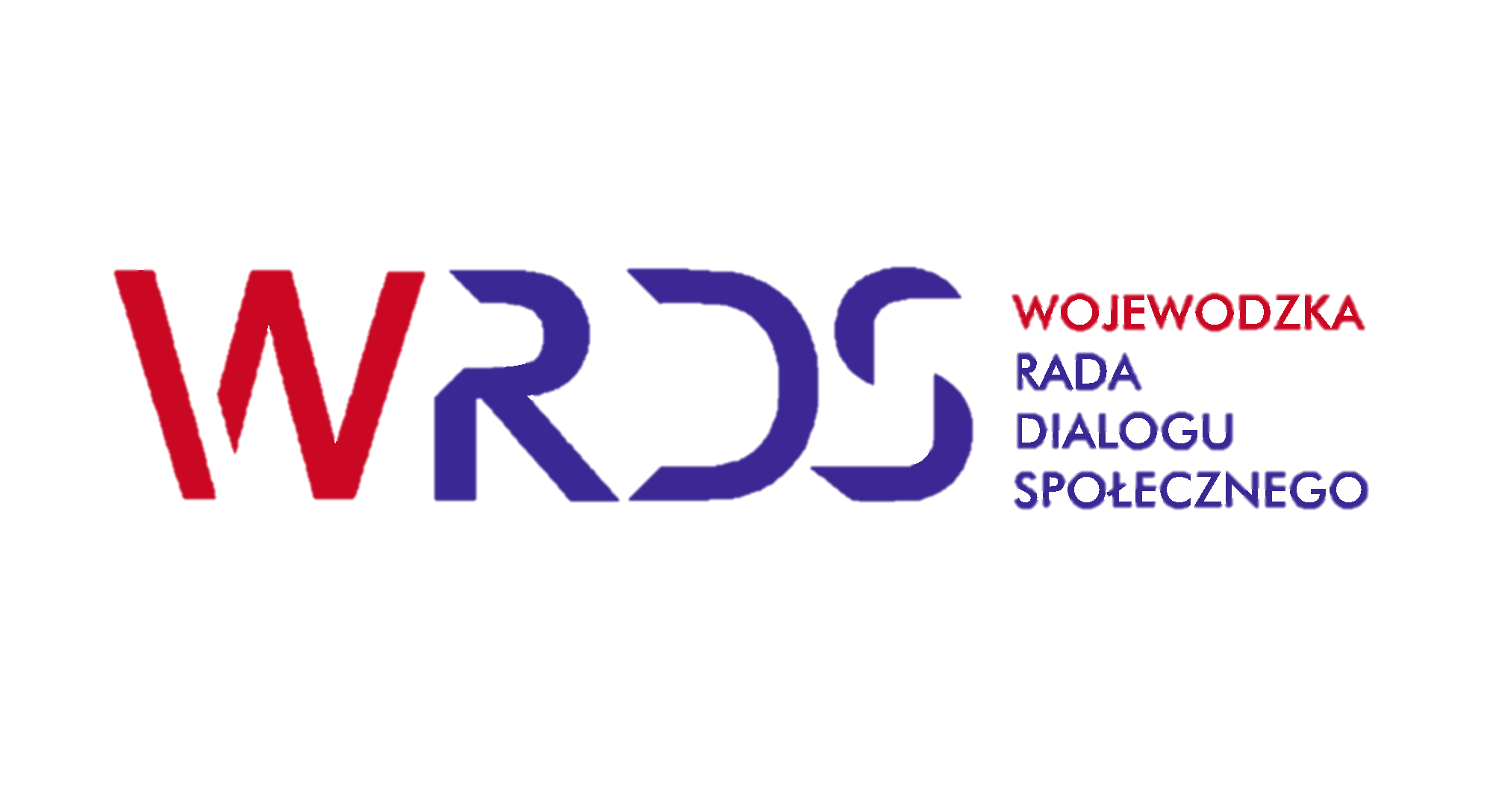 Spotkanie on-line partnerów społecznych WRDS WD 
3 kwietnia
W związku z Rozporządzeniem Ministra Zdrowia z dnia 20 marca 2020 r. w sprawie ogłoszenia na obszarze Rzeczypospolitej Polskiej stanu epidemii 
w dniu 3 kwietnia 2020 r. zostało zorganizowane w trybie on-line posiedzenie partnerów społecznych z Wojewódzkiej Rady Dialogu Społecznego Województwa Dolnośląskiego poprzez komunikator internetowy ZOOM Cloud Meeting.
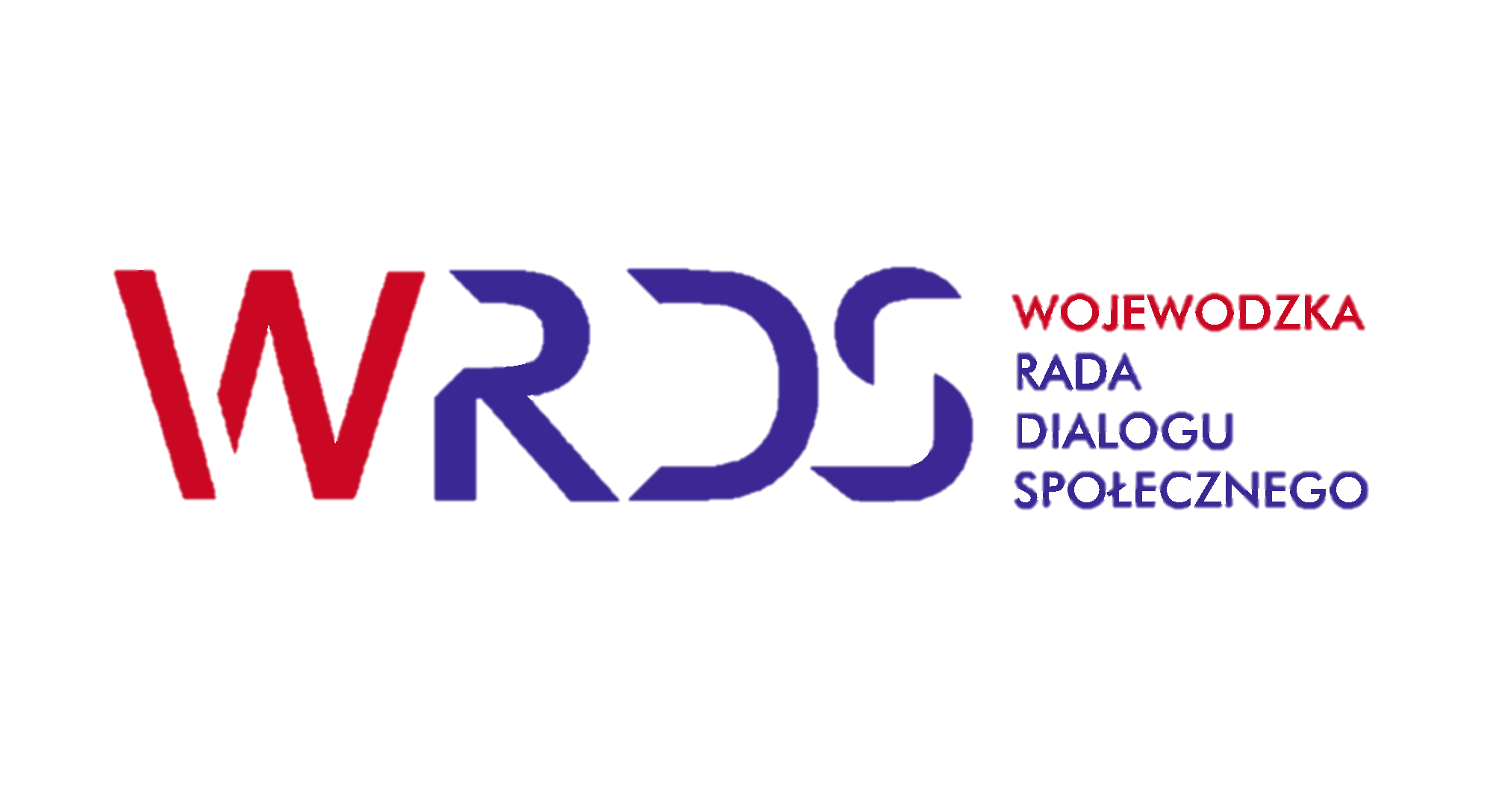 Spotkanie zorganizowano w trybie pilnym na wniosek Marka Worona, Kanclerza Loży Dolnośląskiej BCC, 
w związku z koniecznością wypracowania rekomendacji pilnych działań mających na celu zmniejszenie skutków kryzysu
gospodarczo-społecznego spowodowanego ogólnoświatową pandemią wirusa SARS-CoV-2.
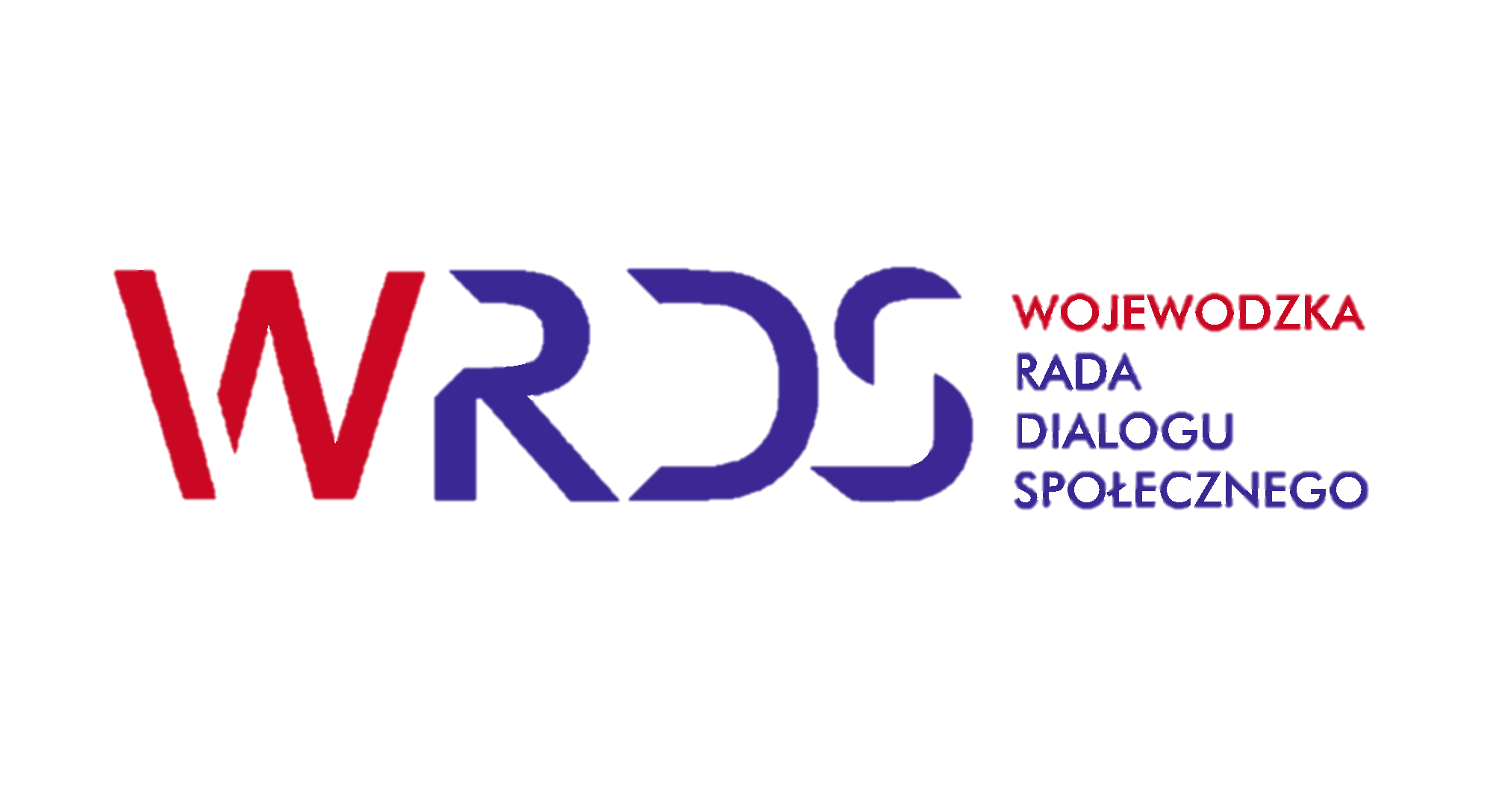 Posiedzenie Prezydium
9 kwietnia
działania Samorządu Województwa Dolnośląskiego związane z pandemią koronawirusa 
Wśród nich najpilniejsze to zapewnienie ochrony osobistej personelowi medycznemu, zwiększenie liczby wykonywanych testów. 
Mówił o tym Cezary Przybylski, Marszałek Województwa Dolnośląskiego. 
Wicewojewoda Dolnośląski Jarosław Kresa uzupełnił informację o fakt, iż przygotowywany jest także duży transport środków ochrony osobistej dla domów opieki społecznej.
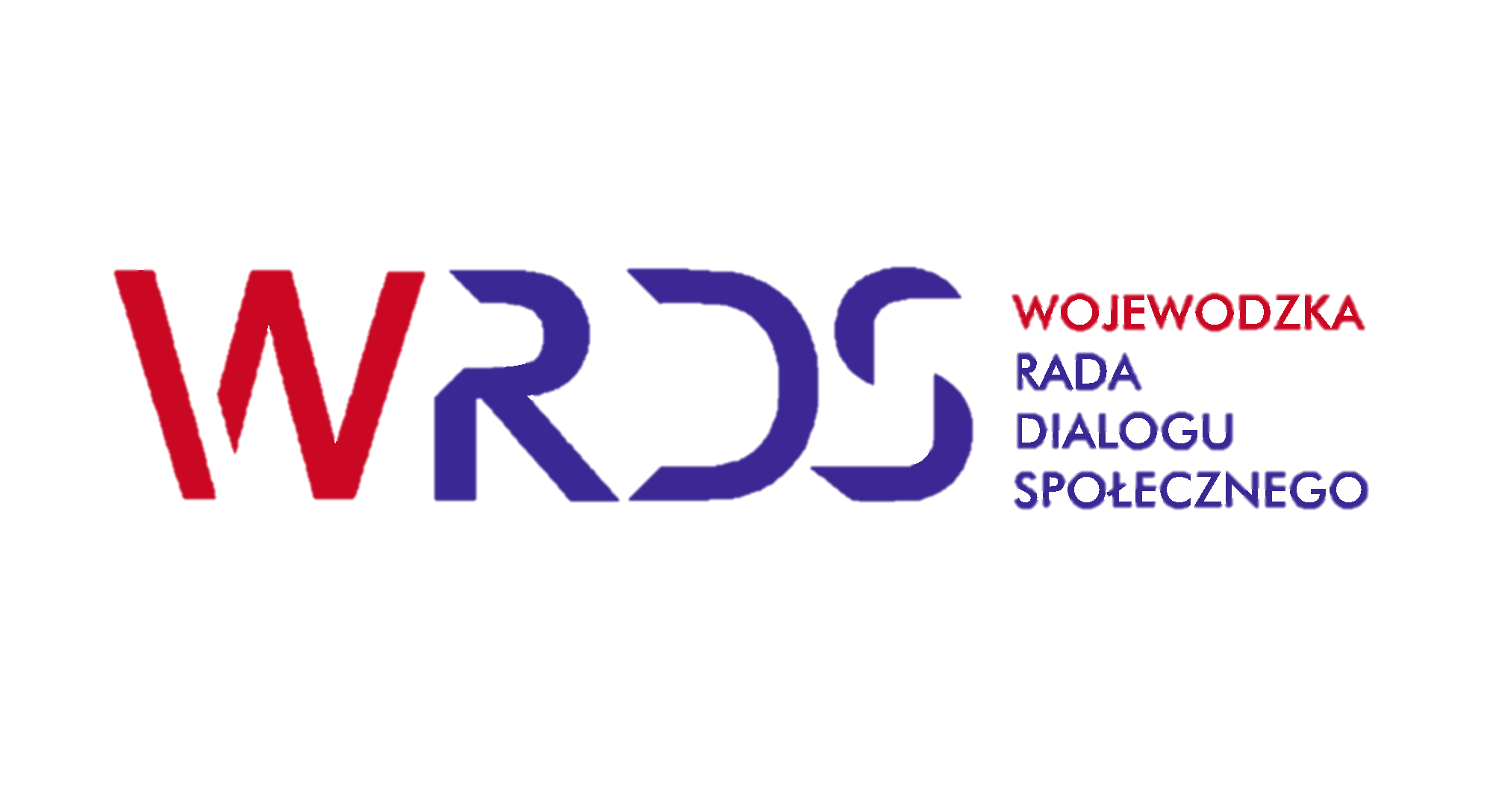 Podczas posiedzenia Prezydium w dniu 9 kwietnia
Przyjęto projekt uchwały w sprawie powołania
Zespołu doraźny ds. nadzwyczajnej sytuacji związanej ze stanem epidemii w związku z zakażeniem wirusem SARS-CoV-2

pracami zespołu kierować mają
 Artur Mazurkiewicz, Marek Woron i Kazimierz Kimso 
(Uchwałę przyjęto w trybie obiegowym przez Radę)
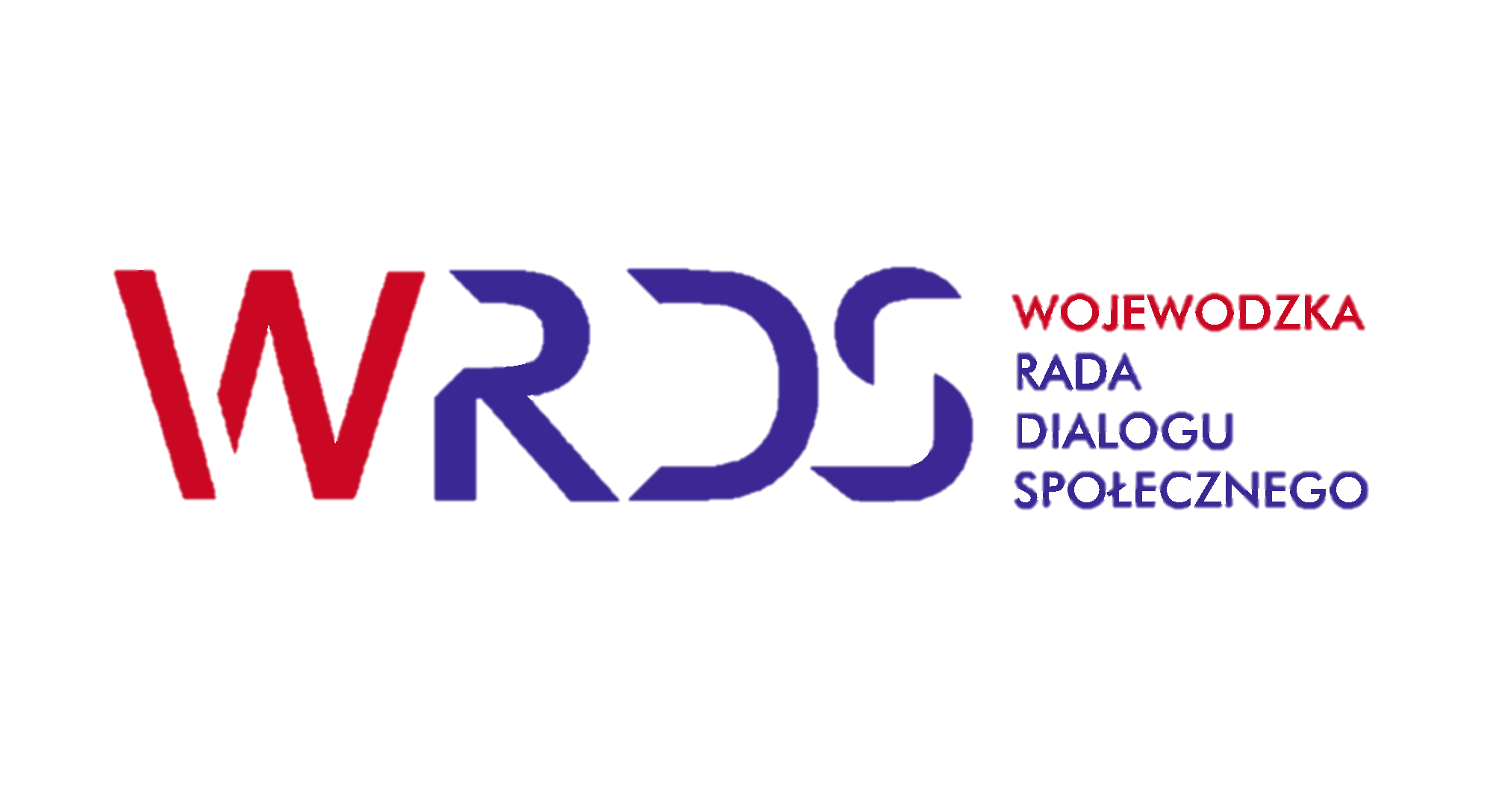 Zespół spotkał się 5 razy i zajmował się:

monitorowaniem bieżącej sytuacji społeczno-gospodarczej w okresie obowiązywania Rozporządzenia Ministra Zdrowia związanego z ogłoszeniem pandemii koronawirusa, a także po odwołaniu ww. Rozporządzenia; 

współpracą z lokalnymi samorządami przy wypracowywaniu rekomendacji, narzędzi mających na celu zminimalizowanie skutków kryzysu gospodarczego wynikającego z ograniczeń związanych z ogólnoświatową pandemią wirusa SARS-CoV-2, 
wsparciem przy opracowywaniu dokumentów – wniosków o środki unijne przeznaczone na wsparcie gospodarek państw dotkniętych skutkami pandemii.
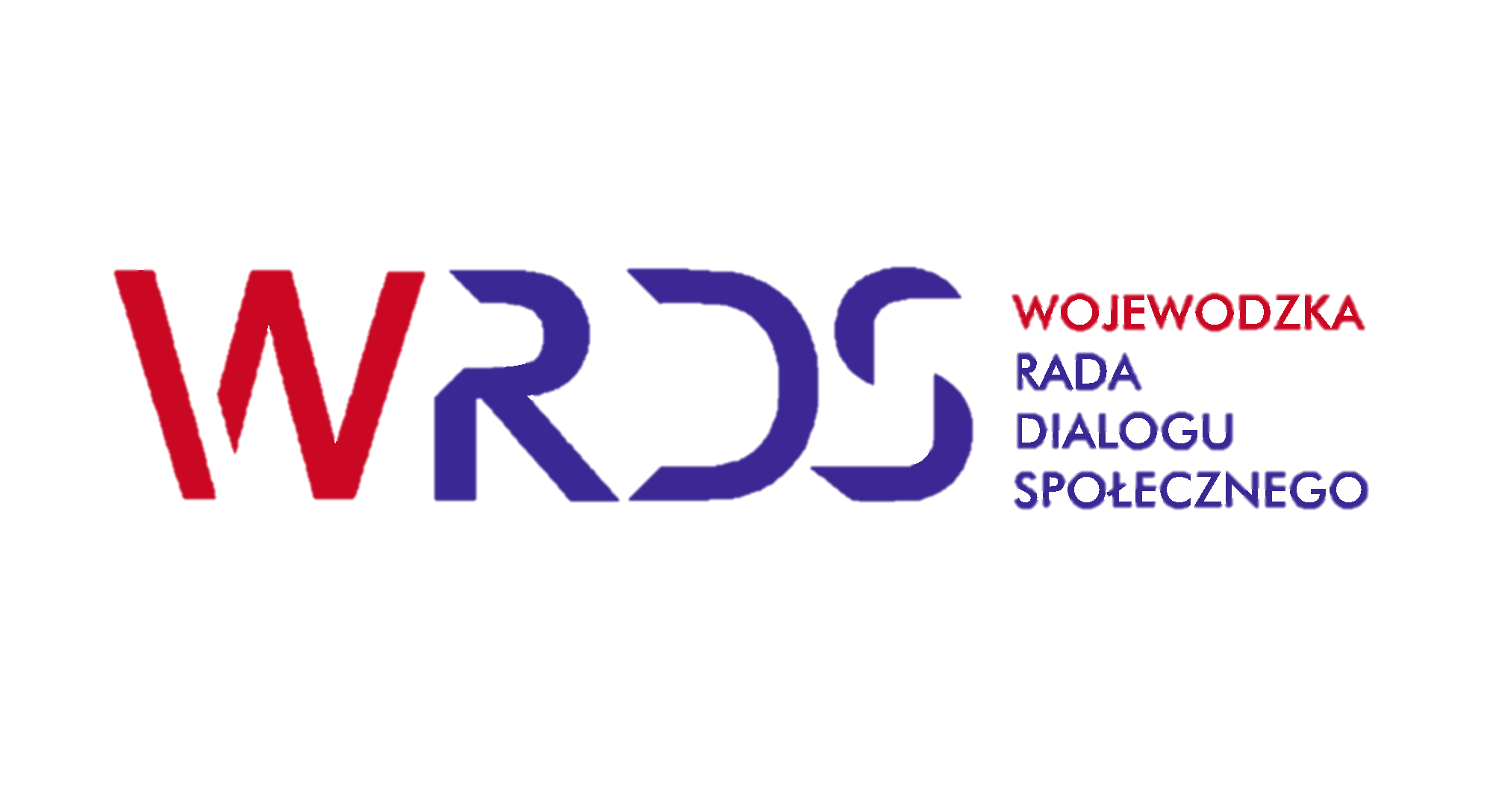 Najważniejsze zagadnienia:
Dolnośląski Pakiet Gospodarczy
wsparcie dolnośląskich firm MŚP w obszarze transformacji cyfrowej
apel o otwarcie granic dla ruchu przygranicznego
wsparcie działań współpracy lokalnych samorządowców z lokalnymi przedsiębiorcami
wypracowanie projektu stanowiska w sprawie sytuacji finansów samorządów lokalnych oraz perspektywie rozwoju regionalnego w oparciu o wykorzystywanie lokalnych potencjałów w obliczu zmian związanych z ograniczeniami wynikającymi z pandemii koronawirusa
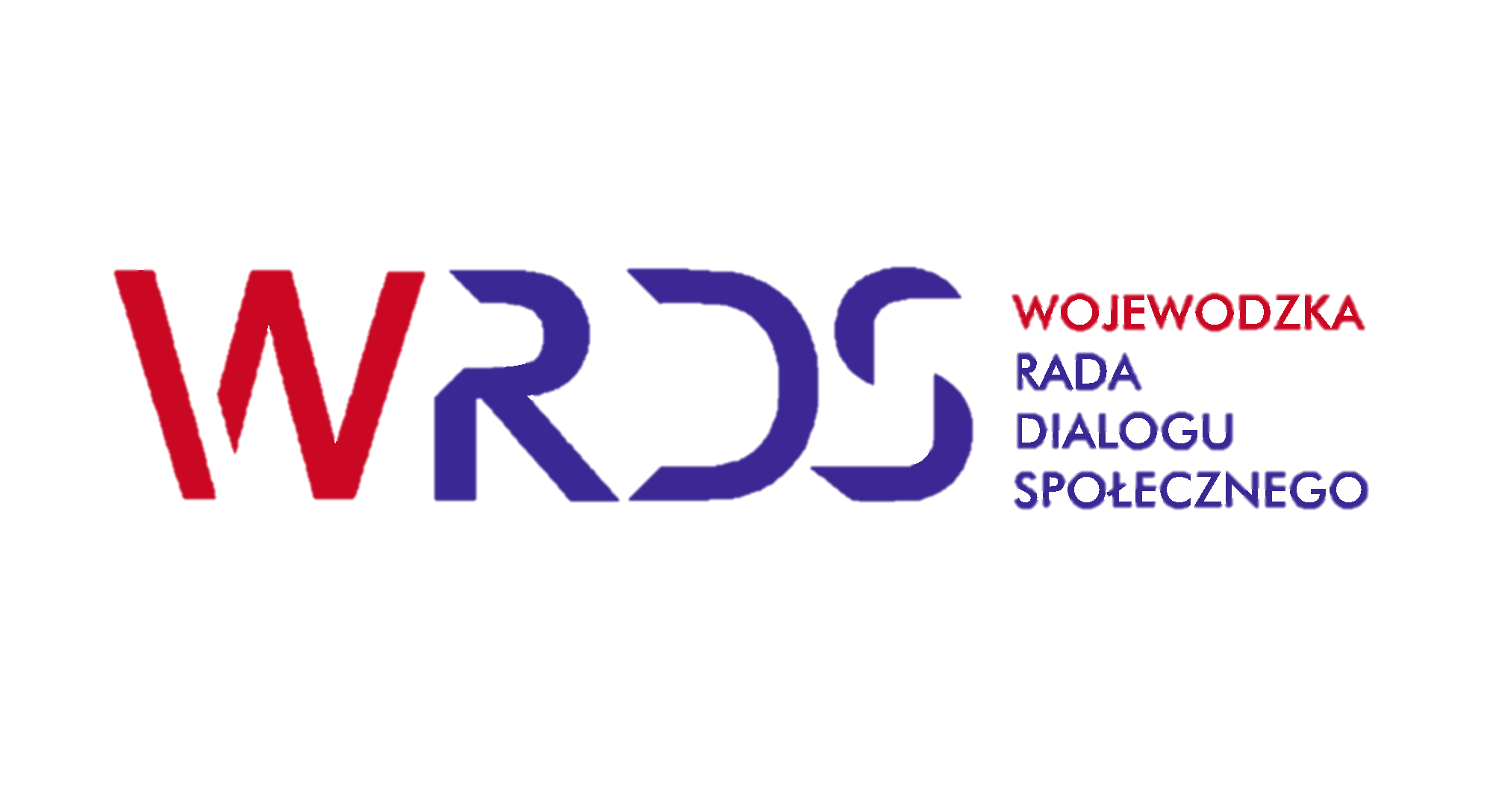 Posiedzenie WRDS WD
14 maja
Wysłuchaliśmy informacji: na temat 
bieżących działań Wojewody Dolnośląskiego oraz Marszałka Województwa Dolnośląskiego związanych ze stanem epidemii 
Działaniach samorządu w ramach dolnośląskiego pakietu gospodarczego
oraz
rodzajach i sposobach użytkowania środków ochrony osobistej,
Gościem specjalnym posiedzenia była dr inż. Katarzyna Majchrzycka, Profesor Centralnego Instytutu Ochrony Pracy PIP, Kierownik Zakładu Ochron Osobistych.
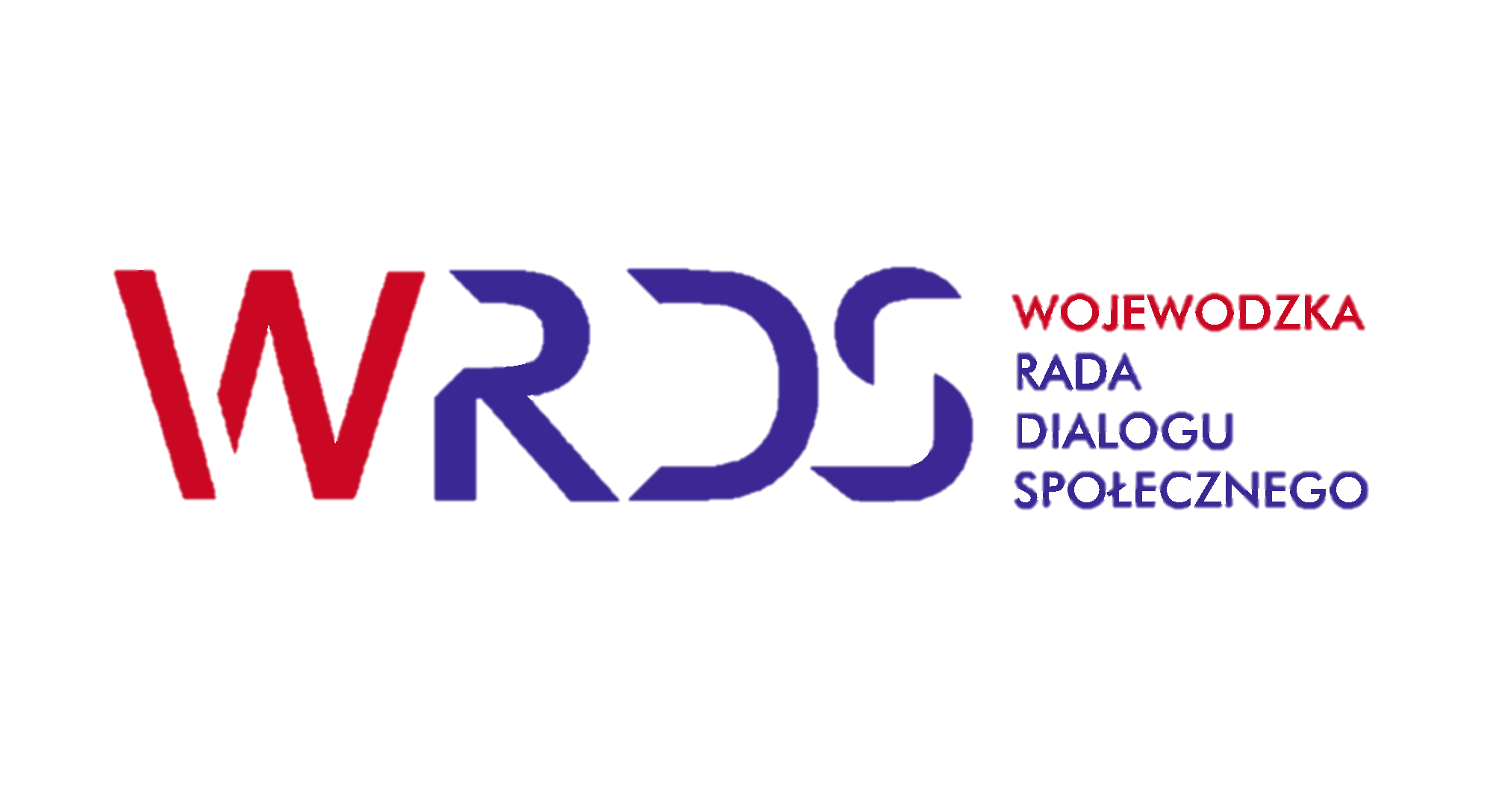 Posiedzenie on-line Prezydium WRDS WD 
26 maja
Na wniosek Marcina Orzeszka, burmistrza Ząbkowic Śląskich i członka WRDS WD reprezentującego stronę samorządową w Radzie, Prezydium rozpatrywało projekt stanowiska w sprawie finansów samorządów lokalnych.

Przyjęto je w trybie obiegowym
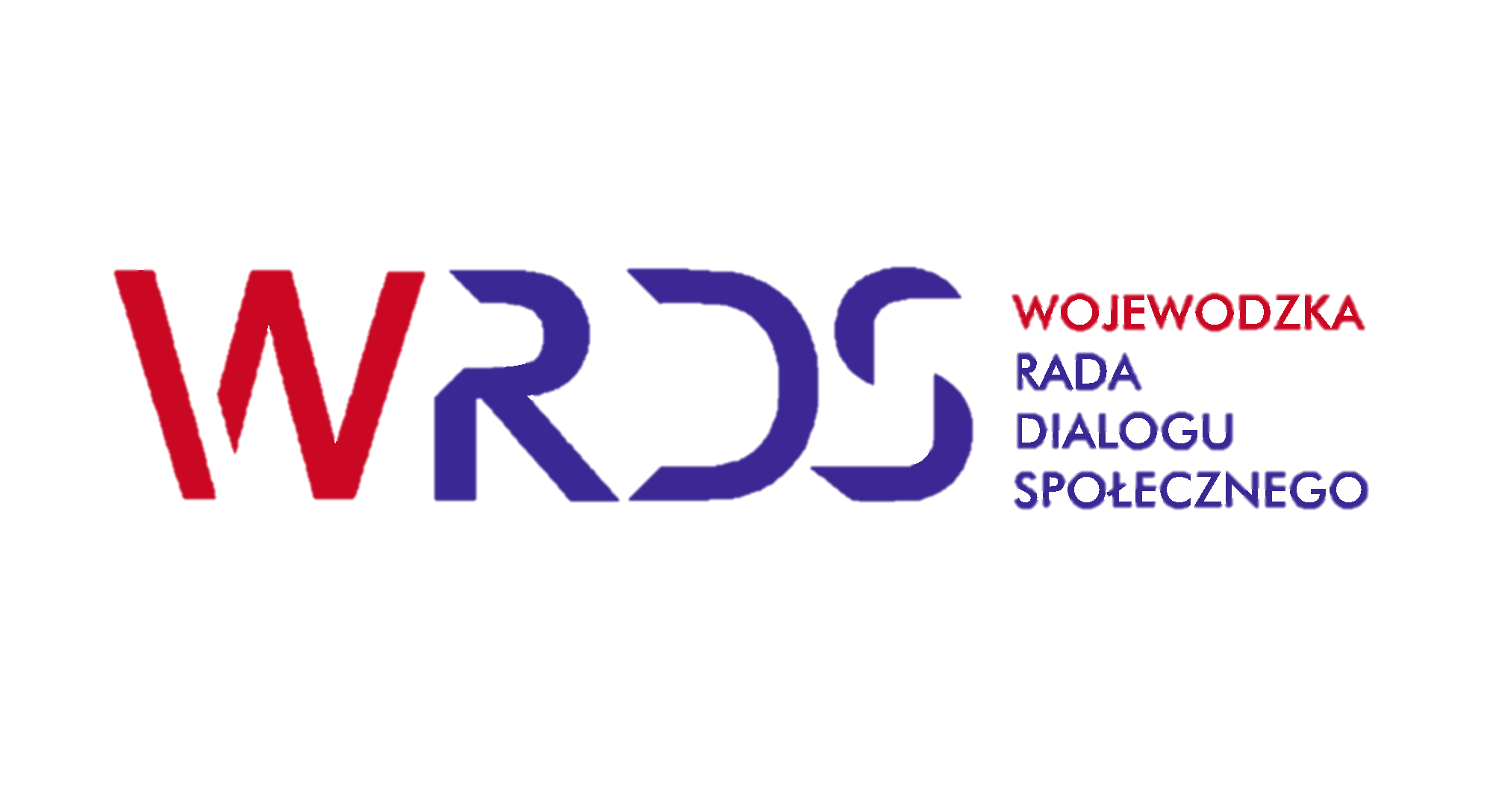 Zespół ds. ochrony zdrowia i polityki społecznej
Spotkał się 4 razy
Omawiano:
Bieżącą sytuację epidemiologiczną
Stan finansów szpitali wojewódzkich
Stan finansów szpitali psychiatrycznych
Stan finansów szpitali powiatowych
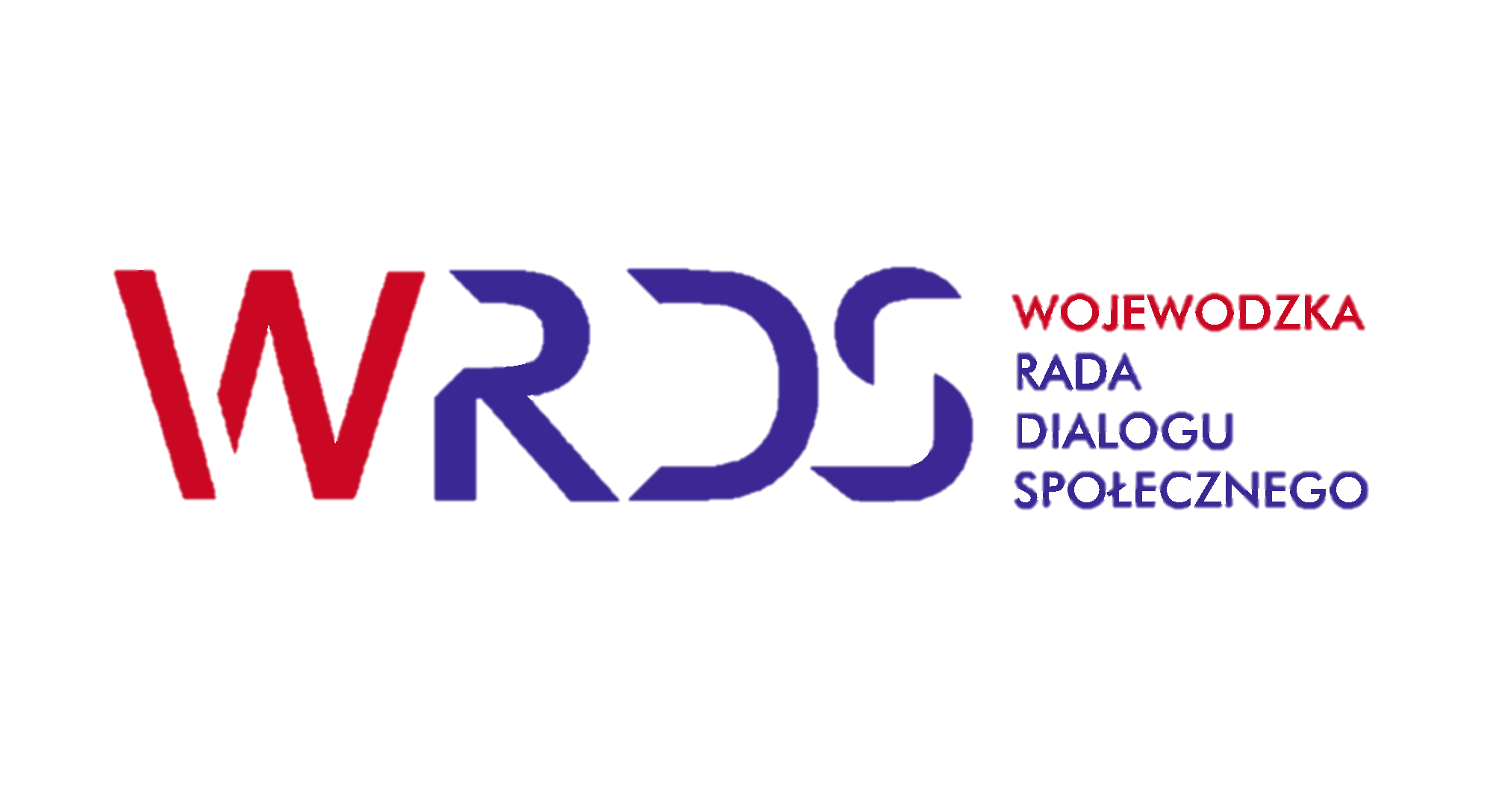 Posiedzenie Prezydium WRDS WD
15 lipca
Ustalenia w sprawie wniosków, odpowiedzi na stanowiska, 
sprawozdanie z działalności zespołów roboczych: ds. ochrony zdrowia i polityki społecznej 
oraz doraźnego ds. COVID-19
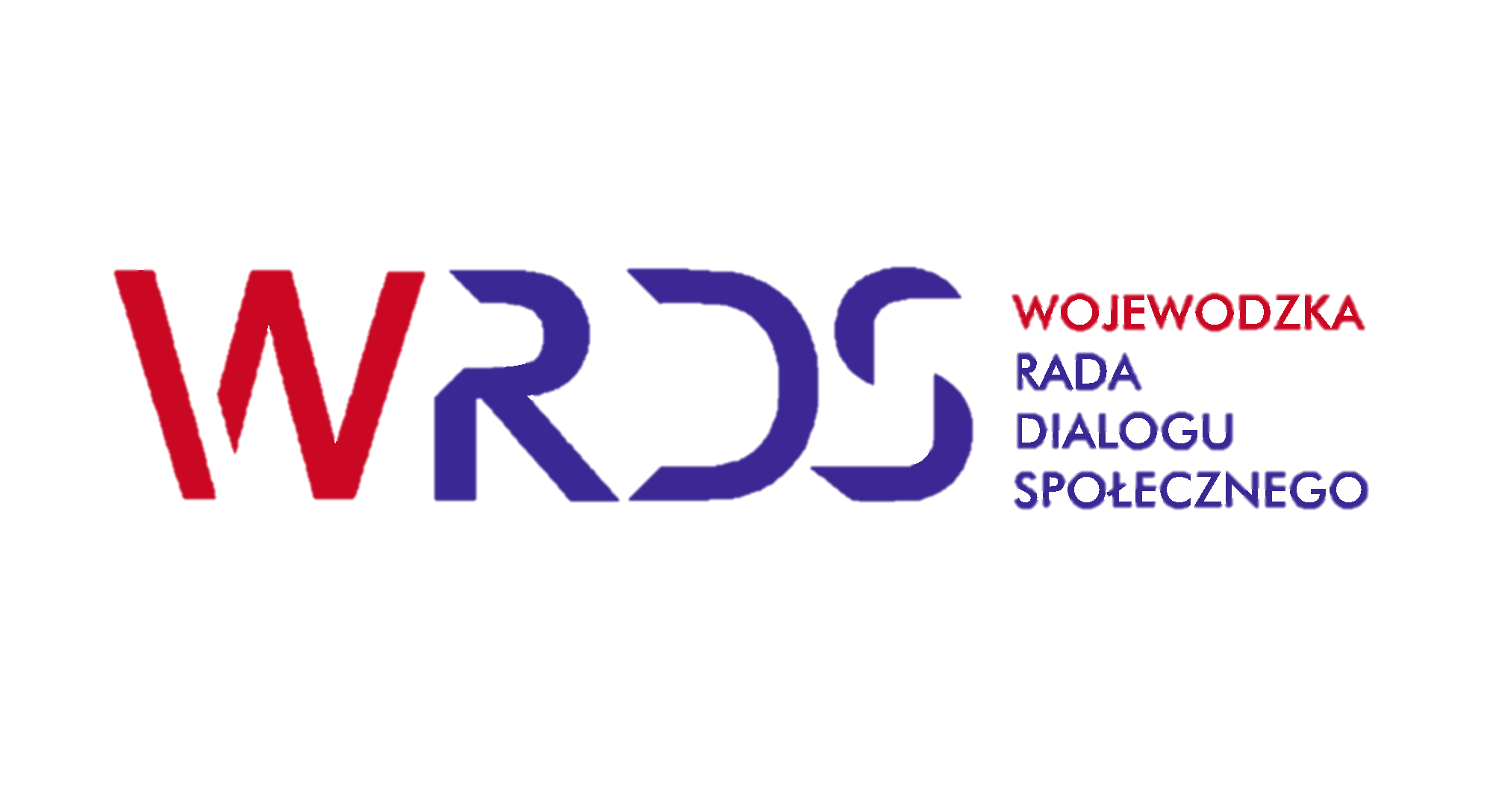 Posiedzenia prezydium
2 września, 11 września
Rozmawialiśmy o Procesie restrukturyzacyjnym spółki PKS Kłodzko oraz problematyce połączeń autobusowych w powiecie kłodzkim
W spotkaniach poza członkami Prezydium uczestniczyli Maciej Awiżeń, Starosta Kłodzki, Małgorzata Anisimowicz, prezes PMR Restrukturyzacje zajmującej się procesem restrukturyzacji firmy, Elżbieta Żytyńska, prezes PKS Kłodzko oraz Kazimierz Kałucki, prezes INTERTRANS PKS S.A. jako ekspert BCC.
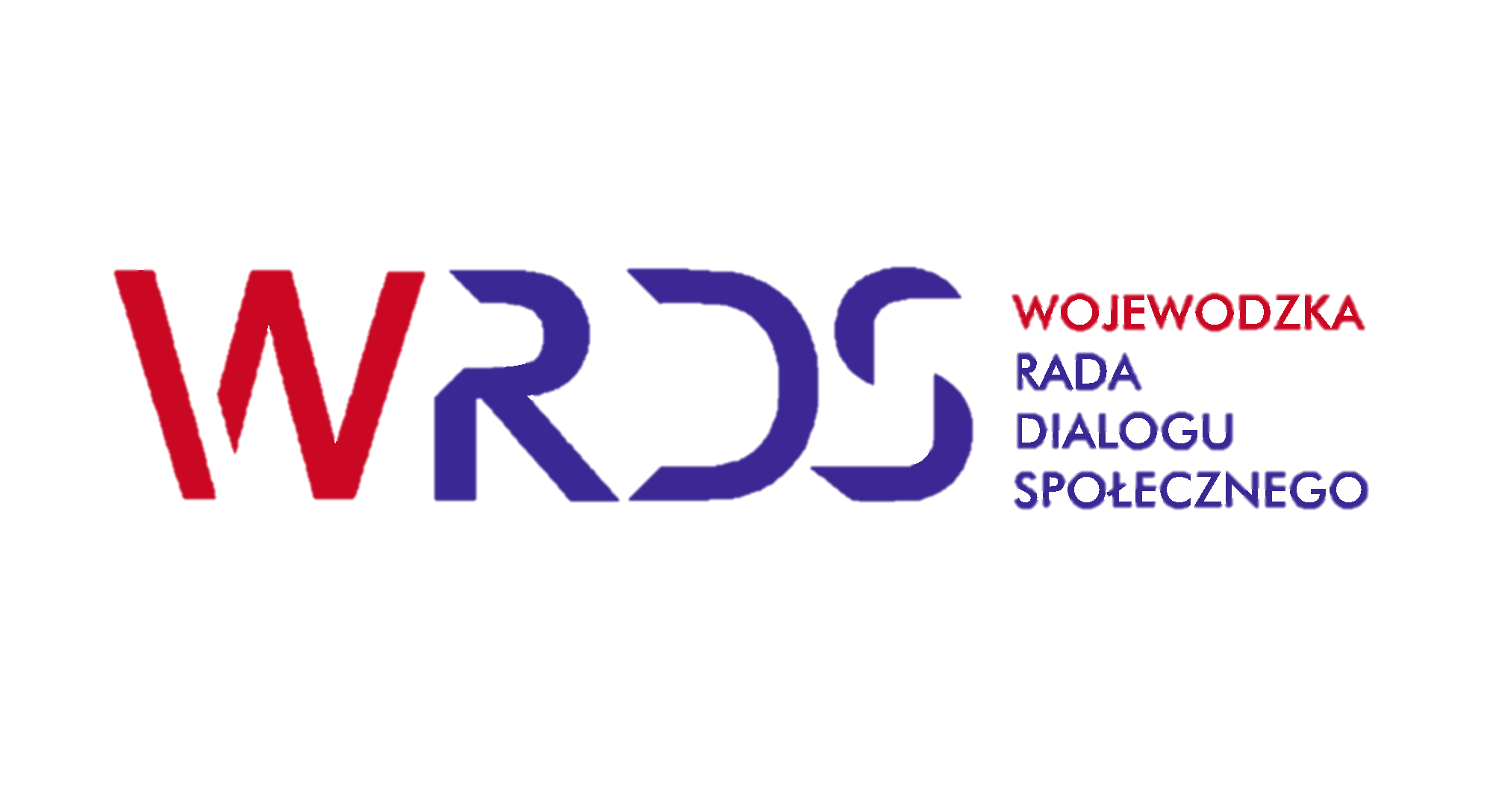 Posiedzenie Zespołu ds. rynku pracy, edukacji, kształcenia ustawicznego WRDS WD on-line
19 października
 
problematyka dolnośląskiego rynku pracy w kontekście między innymi uwzględnienia w nim sytuacji związanej z pandemią COVID – 19
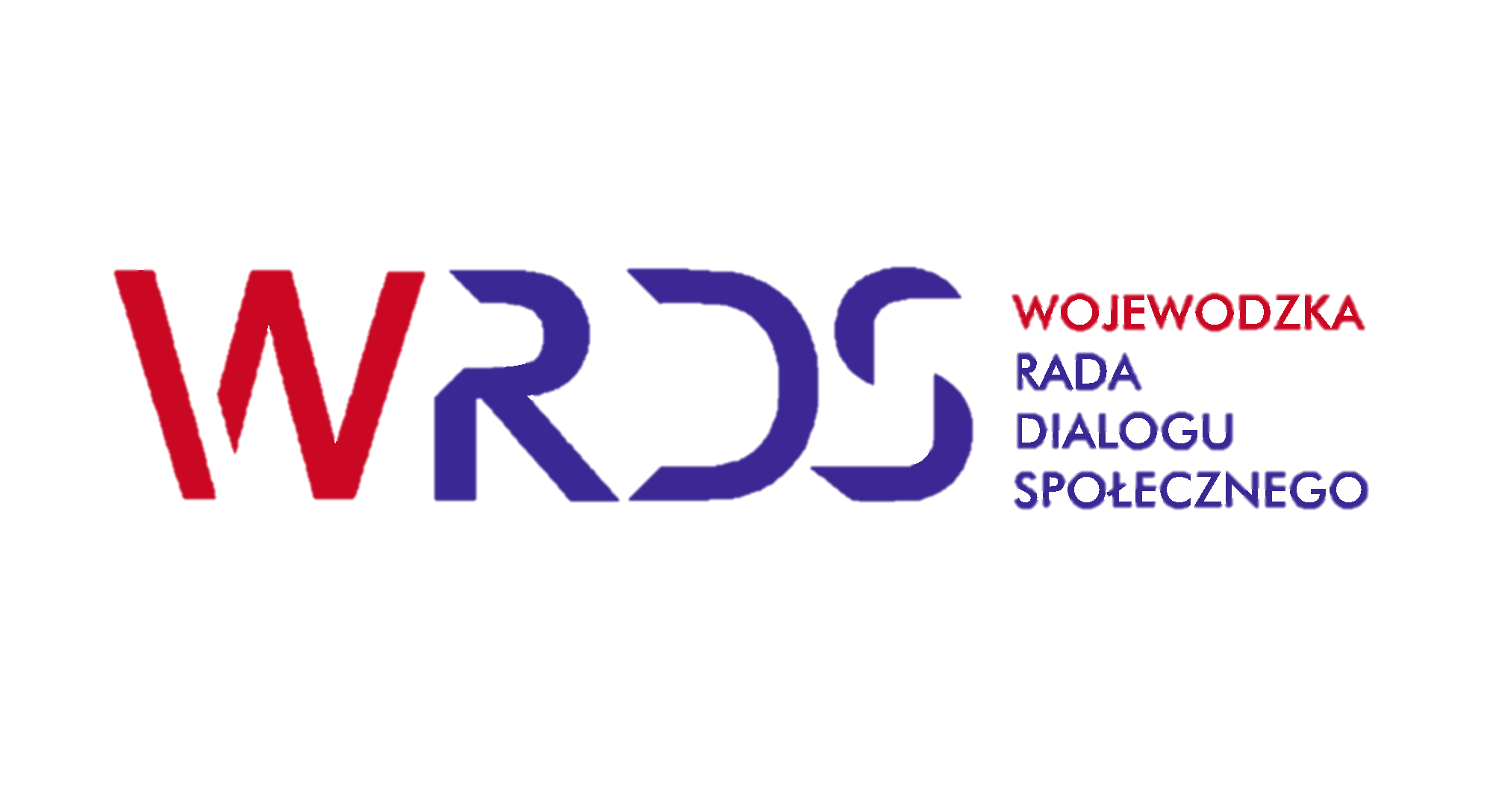 Szkolenie dla członków WRDS WD
Świeradów zdrój
„Zarządzanie sytuacją kryzysową”
Zajęcia prowadzili Tomasz Kras i Marcin Supranowicz z firmy ProOptima
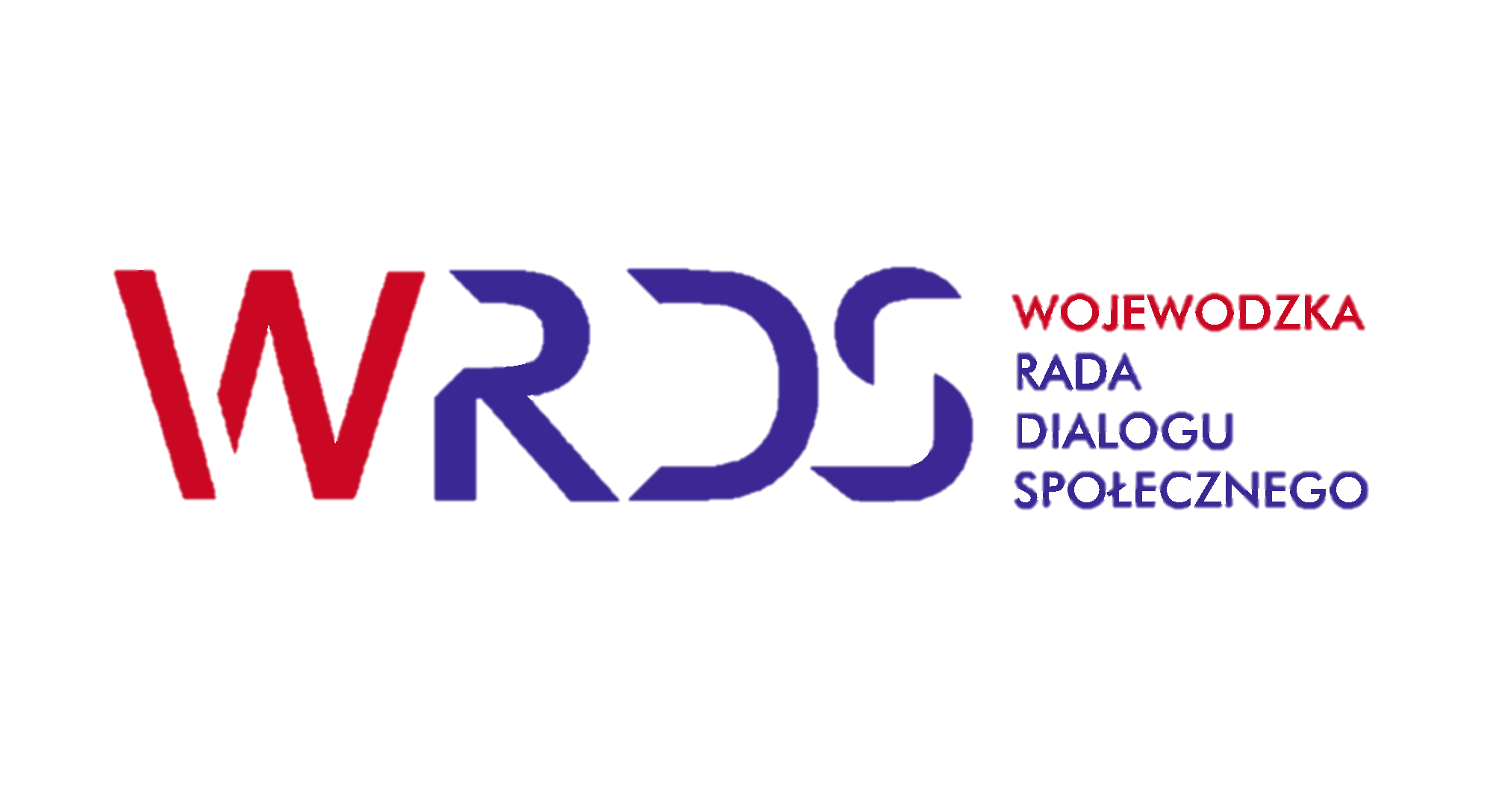 Posiedzenie Prezydium WRDS WD
27 listopada
Członkowie prezydium dyskutowali o Apelu Rady Przedsiębiorczości do liderów Zjednoczonej Prawicy Jarosława Kaczyńskiego, Zbigniewa Ziobry i Jarosława Gowina dotyczącego nieblokowania przyjęcia nowego budżetu UE 
dyskutowaliśmy na temat propozycji opracowania stanowiska w sprawie wsparcia dolnośląskich firm nieobjętych pomocą rządową, a wyłączonych z działalności lub których działalność została mocno ograniczona na mocy ostatnich dokumentów dotyczących pandemii COVID-19.
Sprawą zajął się zespół doraźny, ostatecznie stanowisko przyjęto obiegowo.
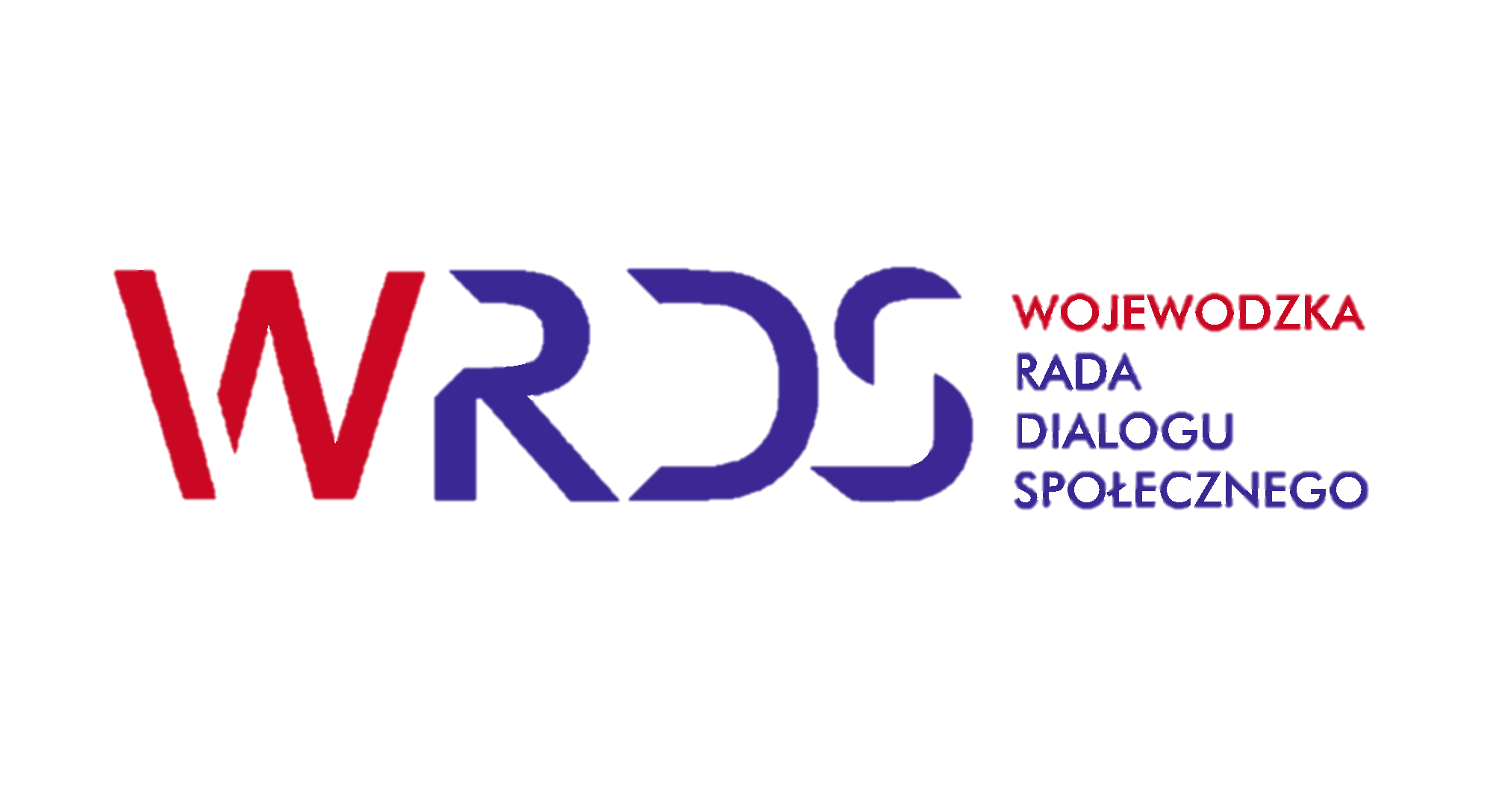 Nowy Przewodniczący WRDS WD 
Cezary Przybylski
Marszałek Województwa dolnośląskiego